Zie ik het? Snap ik het?
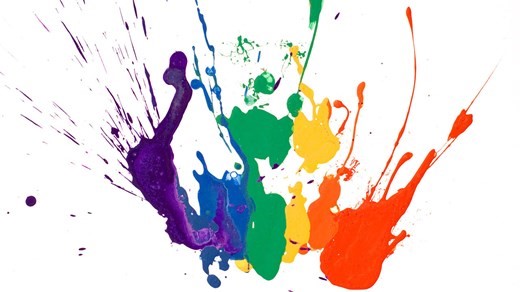 VOORSTELLING & VORMGEVING

Wat is dat en wat is het verschil?
Dat wat je kunt herkennen in een afbeelding noem je  de voorstelling.



Alles wat mensen maken geven ze een vorm, een kleur enz. Ze werken met een materiaal en passen een techniek toe. Al deze zaken bij elkaar noemen we                  de vormgeving.
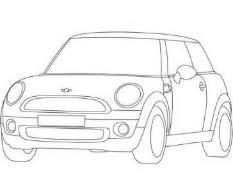 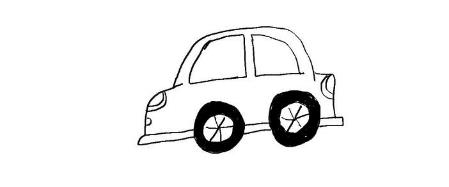 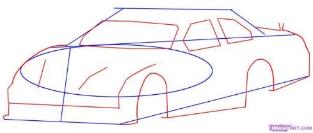 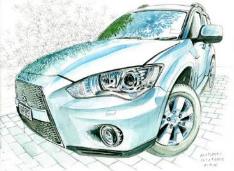 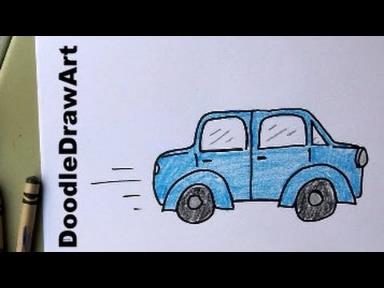 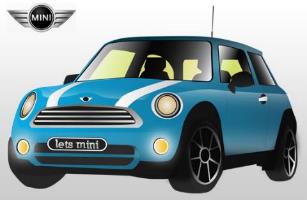 Dat wat je kunt herkennen in een schilderij, beeldhouwwerk, foto enz. noem je dus de voorstelling. Zo is de voorstelling van onderstaande afbeeldingen:
een foto van een boomstam.
Preciezer: je ziet op deze foto het onderste deel van een boomstam met de wortels.
De stam staat een beetje scheef.
De grond is bedekt met bladeren.
Linksachter de boom ligt een tak schuin in beeld.
een schilderij. De voorstelling is: een zeelandschap.
Preciezer: midden in het schilderij staat een paard met
een kar erachter. Het paard staat op het strand, aan de
rand van de zee. De lucht is leeg en grijs bewolkt.
Links van het paard staat een man tot zijn knieën in
het water. Met een schepnet schept hij schelpen.
Hij is ‘schelpenvisser’. Verder is er niemand te zien.
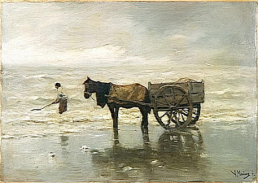 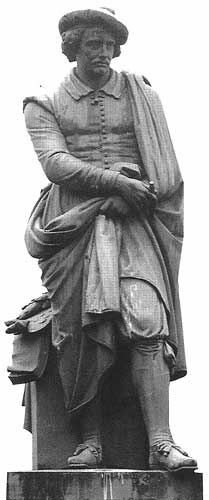 Wat is dit?
Dit is een standbeeld.
Wie stelt het voor?
Dit is de schilder
Rembrandt van Rijn
Wat is dit?
Dit is een schilderij.
Maar je ziet hier alleen maar kleurvlakken en zwarte lijnen.
Er is geen voorstelling!
We zeggen:
dit schilderij is abstract,
of: non-figuratief.
Een schilderij,
foto, beeld enz. mét
een voorstelling
noemen we
ook wel: figuratief.
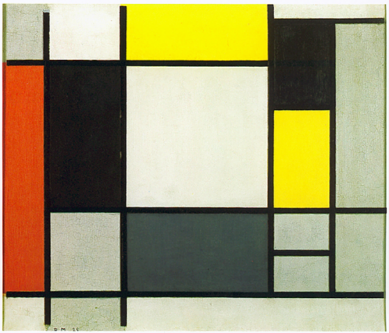 Je kent nu de
begrippen:
• voorstelling
• figuratief
• abstract
• non-figuratief
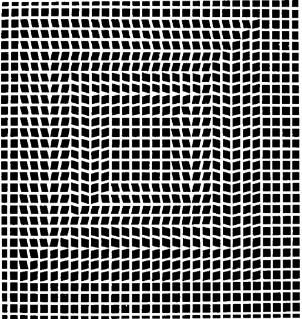 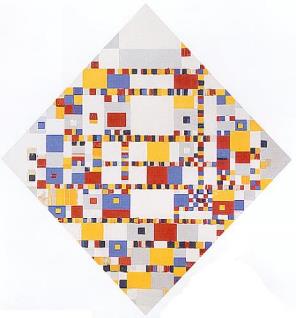 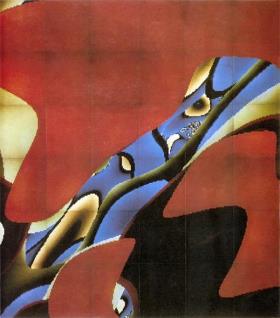 Dit abstracte beeld heeft organische vormen.
ABSTRACT
Op deze dia zie je nog meer abstracte/non-figuratieve schilderijen.
Sommige zijn heel precies geschilderd of gespoten.
Die twee hierboven hebben geometrische vormen.
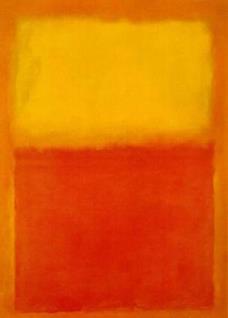 Andere zijn met veegjes
gemaakt en hebben wattige vormen.
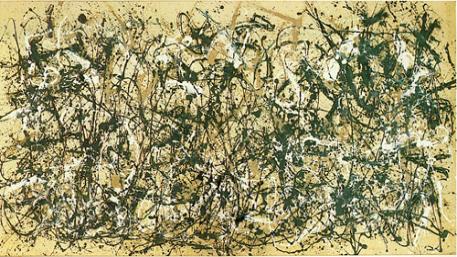 Er zijn ook schilderijen met ruige, wilde kwaststreken en verfspatten.
5
Er zijn kunstenaars die uit gaan
van de werkelijke vorm van dingen.
Vervolgens maken ze alles
abstracter door details weg te laten:
ze zijn bezig met vereenvoudigen.
Wanneer een kunstenaar zo werkt
noem je dat abstraheren.
De resultaten zijn half-abstract.
Dit proces kun je goed volgen bij een
serie bomen van Piet Mondriaan.
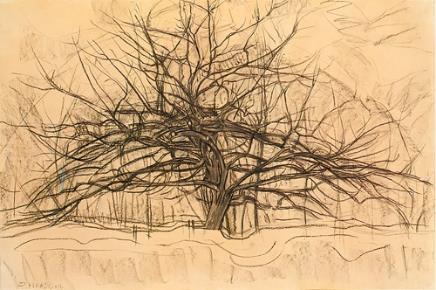 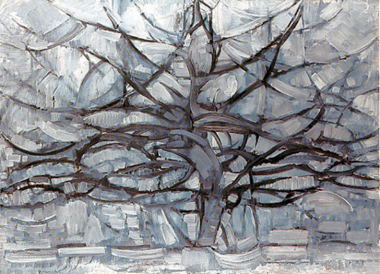 Mondriaan
benadrukt
de rest-
vormen
tussen de
takken:
de boom
wordt
steeds
abstracter!
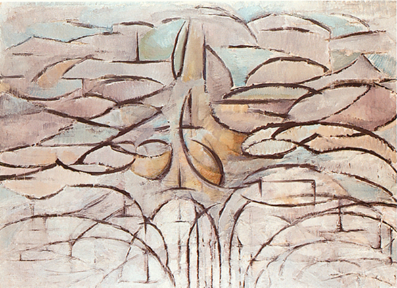 Alles wat voor schilderijen geldt, geldt ook voor ruimtelijke beelden. Kijk maar:

Welk van deze beelden hebben helemaal geen voorstelling?
De overige beelden zijn sterk geabstraheerd.
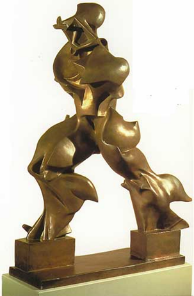 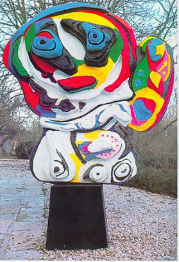 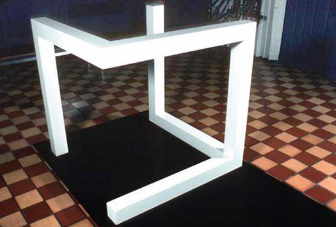 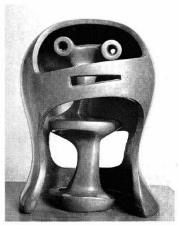 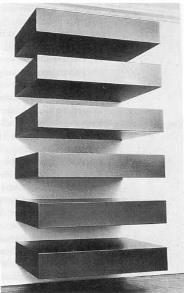 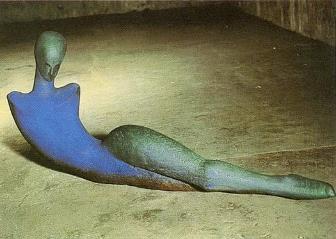 Boven, vlnr:
• Onvolledige open kubus, Sol Lewitt.
• Gehelmd hoofd, Henry Moore.
• Kop, Karel Appel.
• Lopende man, Umberto Boccioni.
Onder, vlnr:
• Liggend model, Henk Visch.
• Zonder titel, Donald Judd.
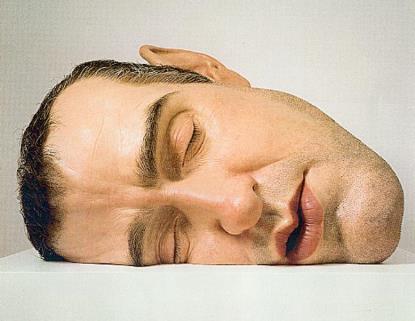 Sommige kunstenaars werken zó realistisch (‘net echt’) dat je haast niet kunt zien of dat wat je ziet echt is of kunst.
Boven:
• Zelfportret, Ron Mueck, 2001. Kunsthars, ruim 1 meter breed  (dus toch niet 100% realistisch!?)
Onder vlnr:
• Paris Street Scene, Richard Estes, 1972. Acrylverf op doek.
• Touristen, Duane Hanson, 1970.
Kunsthars met echte kleding, levensgroot.
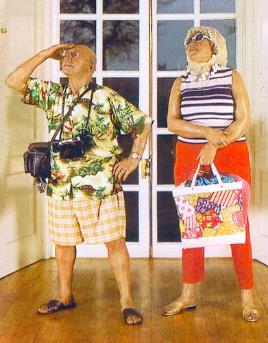 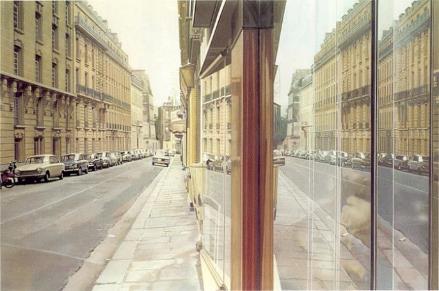 Het schilderij van
de straat rechts
is gemaakt met behulp van foto’s.
Is het wel zo
realistisch?
Waar zijn alle
mensen?
De begrippen:

• voorstelling
• figuratief
• abstract
• non-figuratief
• half-abstract
• abstraheren
• geabstraheerd
• realistisch
VOORSTELLING

Wat weet je nu al?
Dat wat je kunt herkennen in een schilderij, beeldhouwwerk, foto enz. noem je : de voorstelling
Voorstelling
IK ZIE EEN:
Stilleven

of een..
landschap 

of een..
portret
Voorwerpen, soorten stillevens (vanitas, bloemstillevens etc.), symbolen
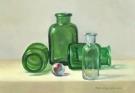 Soorten landschappen (zeestuk, stadsgezicht)
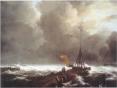 Gezichtsuitdrukking, kijkrichting, haardracht
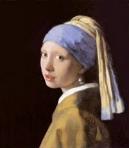 houding, gebaar, kleding
En nu de VORMGEVING
Alles wat mensen maken geven ze een vorm, een kleur enz.
 Ze werken met een materiaal en passen een techniek toe.
Al deze zaken bij elkaar noemen we vormgeving.
Met andere woorden: HOE is het gemaakt?
Twee manieren van kijken:
Voorstelling = wat ik zie (wat kan ik herkennen).
---------------------------------------------------------------
Vormgeving = hoe ik het (beeld) zie.

Het beeld splits ik in aspecten (delen).
Ook wel beeld aspecten genoemd.

Zie ik het? Snap ik het? 
> Wat + hoe = ik snap wat ik zie!
v o r m g e v i n g
Wat zijn de beeldaspecten?
kleur
lijn
licht
vorm
ordening (compositie)
ruimte
structuur
textuur
materiaal
formaat
v o r m g e v i n g
Een handig ezelsbruggetje om ze allemaal te onthouden: 
                         “klic voor rust mafo”
k 	kleur
l 	lijn
ic 	licht
vo 	vorm
or 	ordening (compositie)
ru 	ruimte
s 	structuur
t 	textuur
ma 	materiaal
fo 	formaat
Nu volgen alle 10 de beeldaspecten met uitleg / effecten:
Beeldaspecten:
Kleur
Welke kleuren?
Primaire kleuren
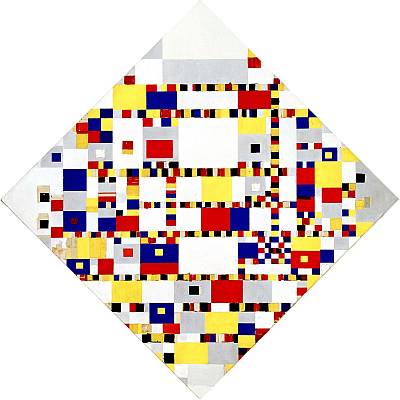 Mondriaan
Pastel kleuren
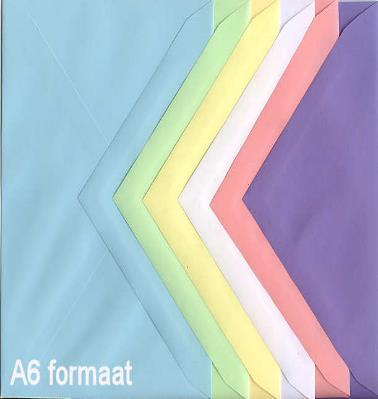 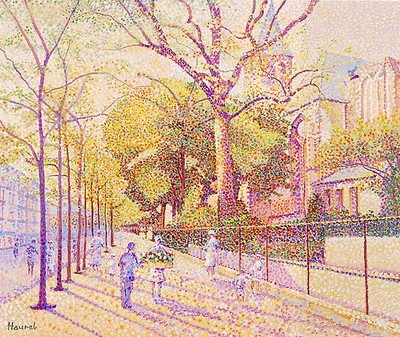 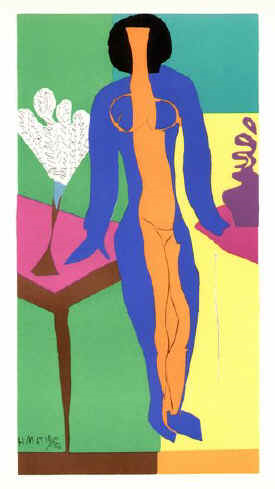 Bonte kleuren
Matisse
Materiaal kleuren
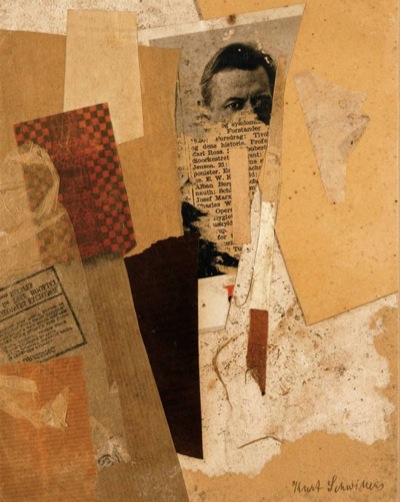 Kurt Switters
Kleur contrasten
Kleur tegen Kleur
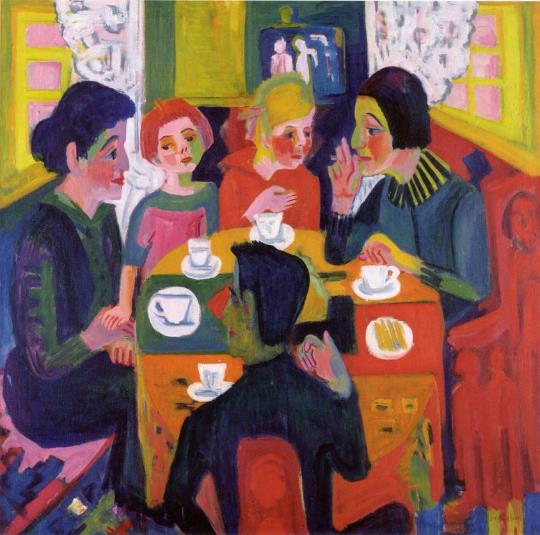 Kirchner
Kleur contrasten
Complementair
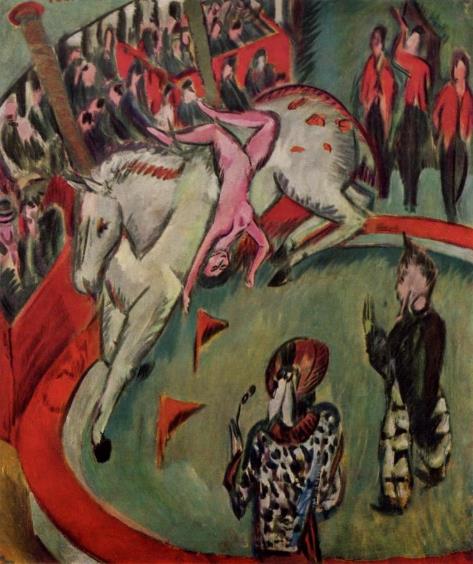 Kirchner
Kleur contrasten
Licht-donker
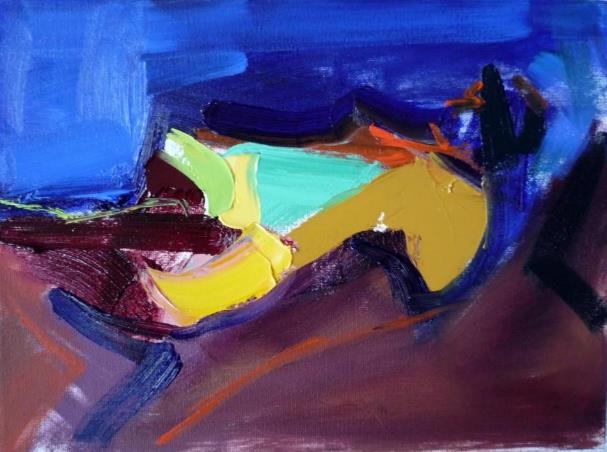 Zowel met zwart-wit als met kleur. De blauwe kleur is donkerder dan de kleur geel.
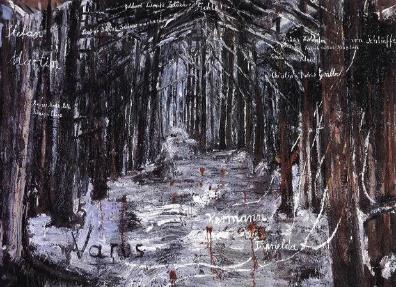 Kleur contrasten
Kwaliteits
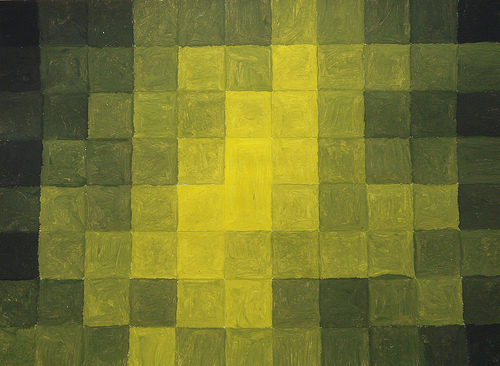 Kleur contrasten
Kwantiteits
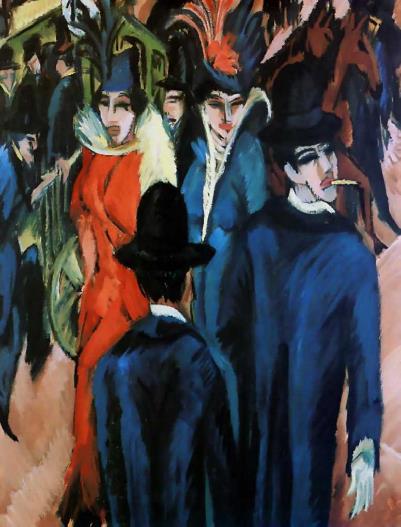 Kirchner
Beeldaspecten:
LIJN
l i j n
contourlijn – omtreklijn
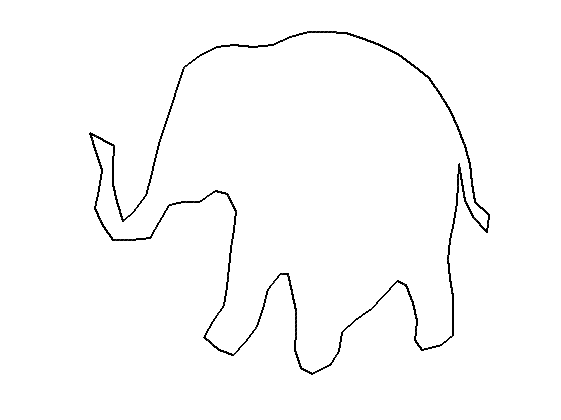 l i j n
l i j n s o o r t
arceerlijn    parallelarcering, kruisarcering, vrije arcering
hulplijn
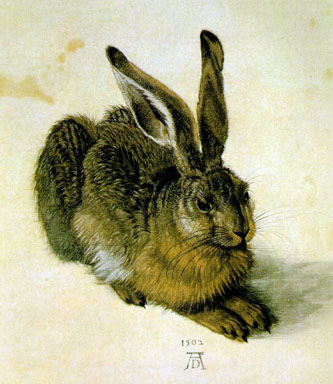 zeggingskracht van de lijn     dik - dun    recht - gebogen    statisch – dynamisch   onderbroken   hard   gevoelig   expressief ...
l i j n
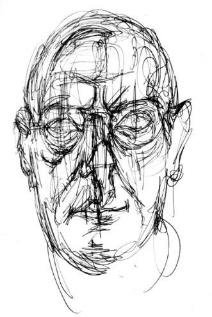 schetsmatig
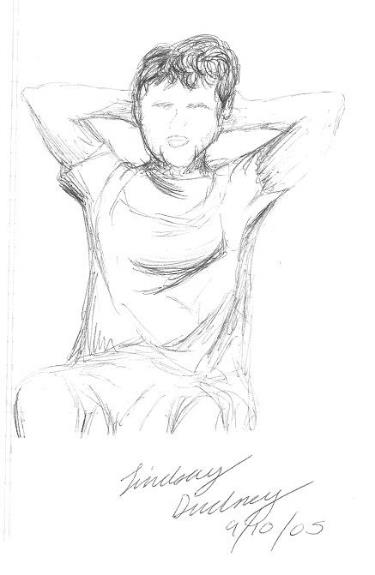 Bij een schets wordt snel een indruk vastgelegd. Het kan een indruk van een waarneming of fantasie zijn. 
   
Schetsjes zijn niet gedetailleerd, maar laten een vluchtige, snelle indruk van een moment zien. Het is een impressie.
l i j n
plasticiteit
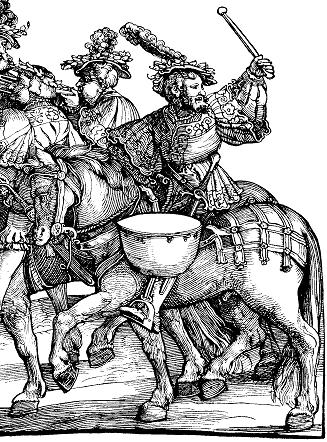 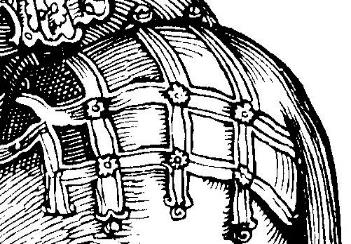 l i j n
hulplijnen
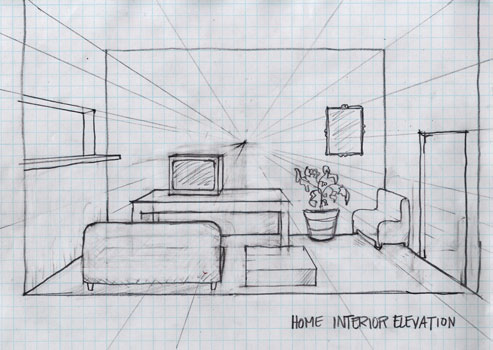 l i j n
Beeldaspecten:
Licht
l i c h t is de lichtbron te zien (direct of indirect licht)? wat is de richting van het licht/waar bevindt zich de lichtbron?    - achter de beschouwer (meelicht)    - vóór de beschouwer (tegenlicht)    - links of rechts van de beschouwer (zijlicht; van onder of boven?)    - schuin van opzij (strijklicht; van onder of boven?) is het natuurlijk licht (zon, vuur) of kunstmatig licht (lamp)? één of meer lichtbronnen? wit of gekleurd licht? fel of getemperd licht? natuurlijke, logische lichtval, of onnatuurlijke, onlogische lichtval?
l i c h t
l i c h t wat wordt door het licht veroorzaakt:eigen schaduw: de schaduw die zichtbaar is op de belichte voorwerpen (de donkere kant van de maan)?slagschaduw: de schaduw die belichte voorwerpen werpen op andere voorwerpen? toonverschillen (donker, licht)kleurverschillen (helder, gedempt) belichte / onbelichte plekken? ontstaat er weerspiegeling (bv. bomen in het water) of weerkaatsing (glimlichtjes) ?welke rol speelt het licht: is het dramatisch?
l i c h t
lichtrichting:  gezien vanuit de beschouwer naar de beschouwer toe óf van de beschouwer af. Licht van boven of beneden.
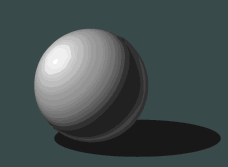 l i c h t
direct licht: meelicht
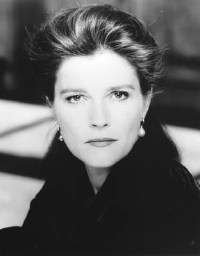 l i c h t
tegenlicht
s i l h o u e t
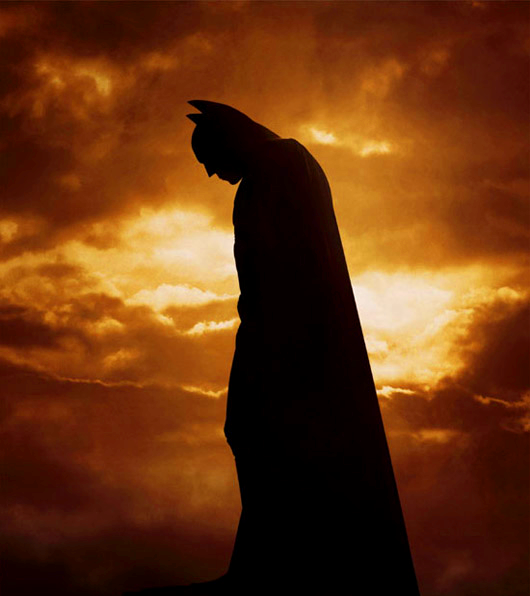 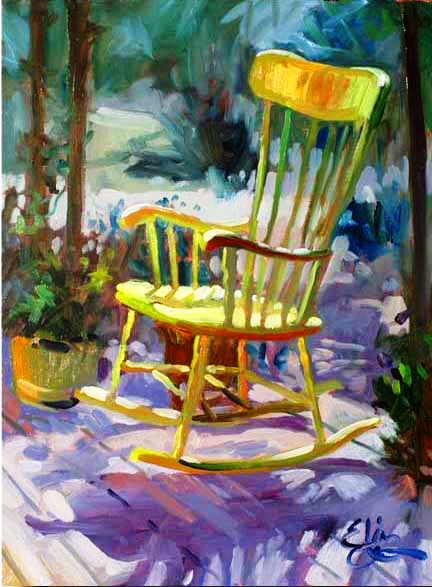 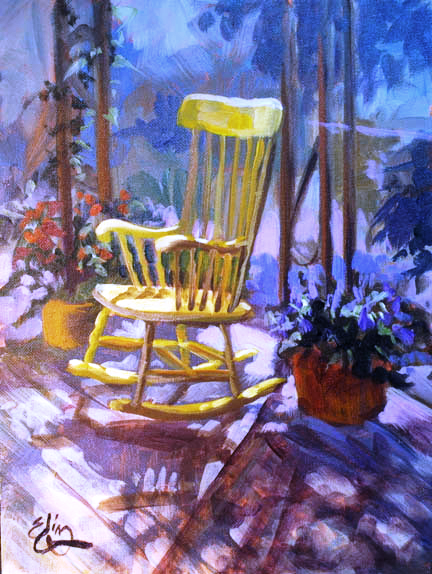 l i c h t
s i l h o u e t t e n
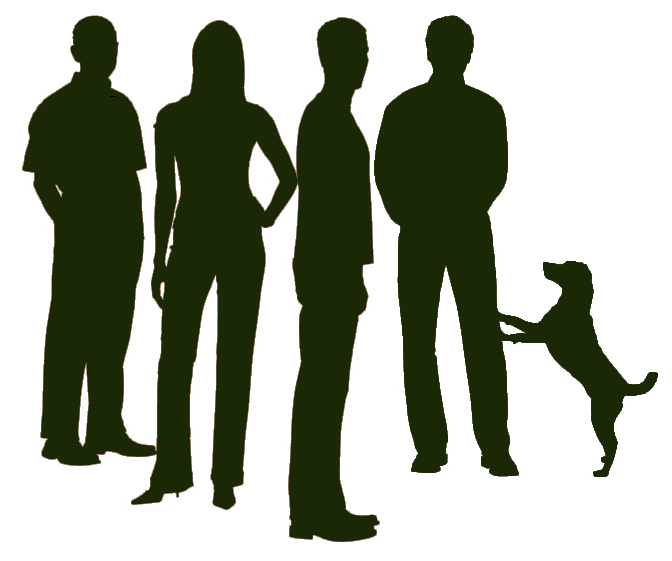 l i c h t
zijlicht
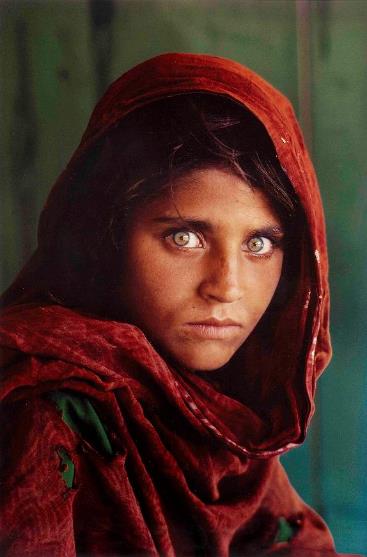 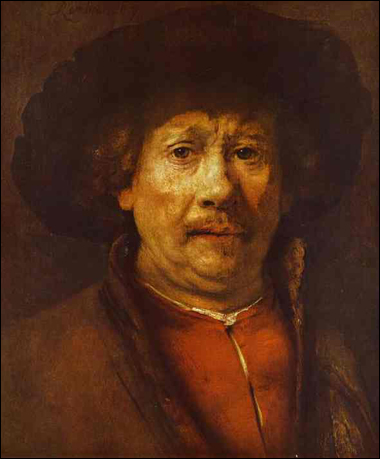 l i c h t
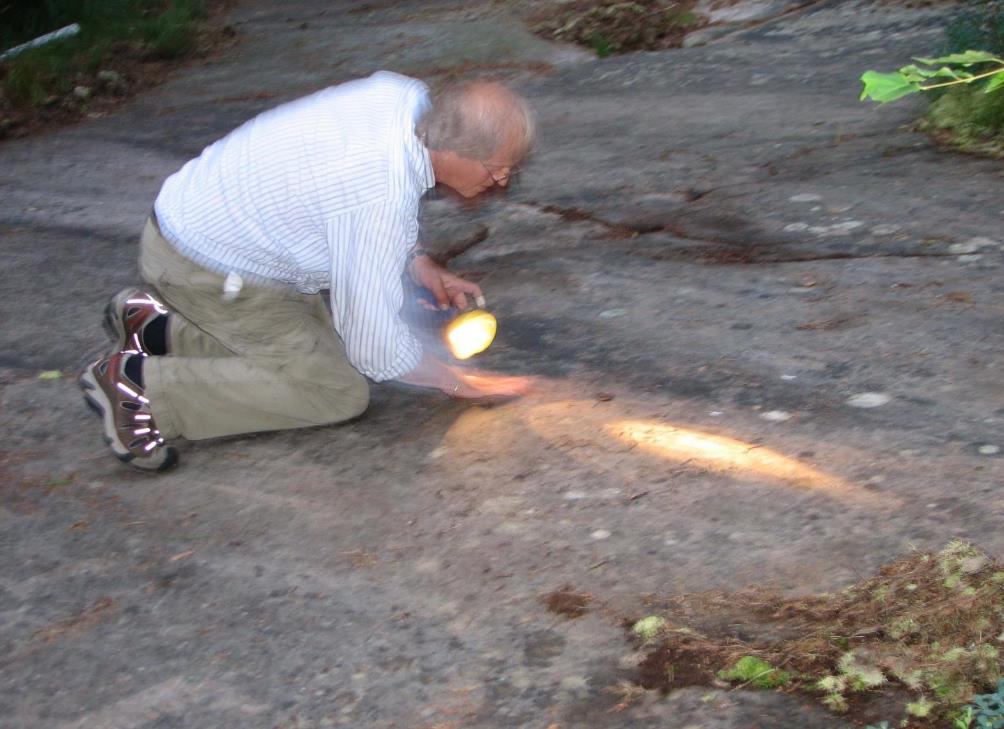 strijklicht
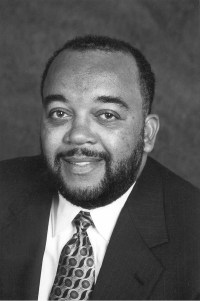 l i c h t
plasticiteit
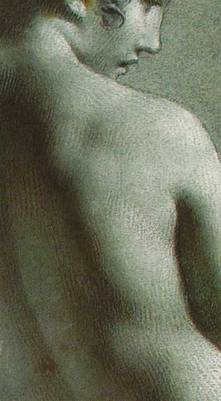 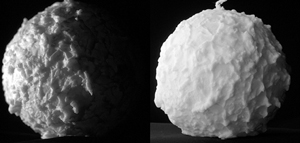 l i c h t
weerspiegeling
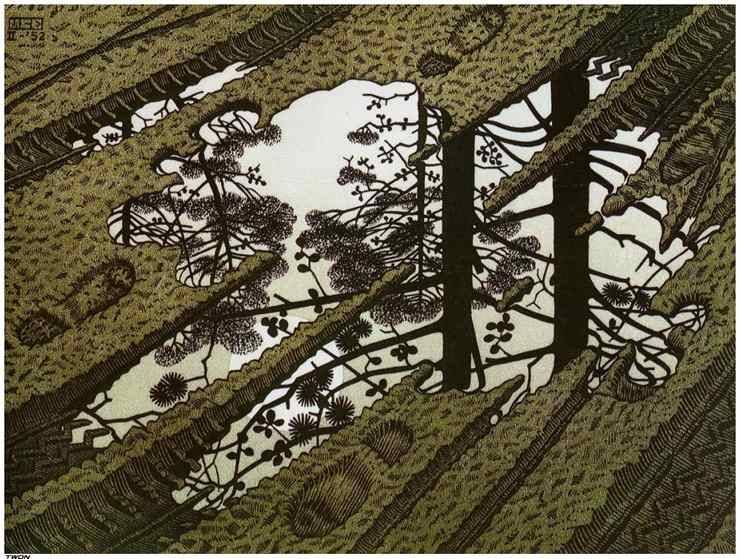 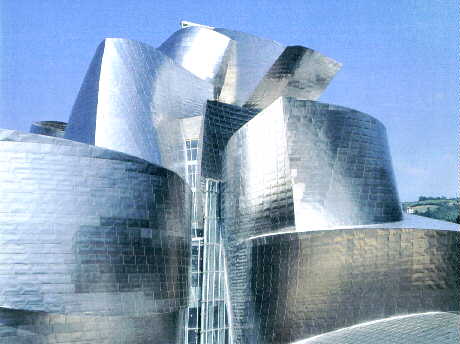 l i c h t
glimlicht
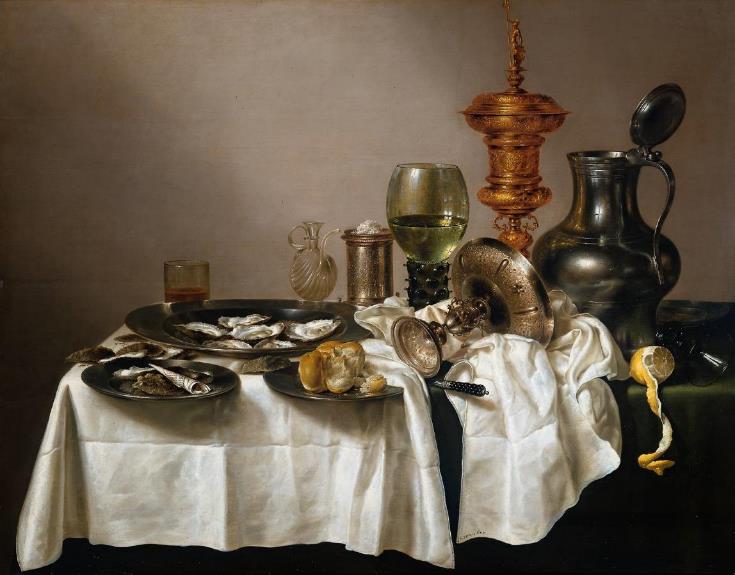 l i c h t
clair-obscur
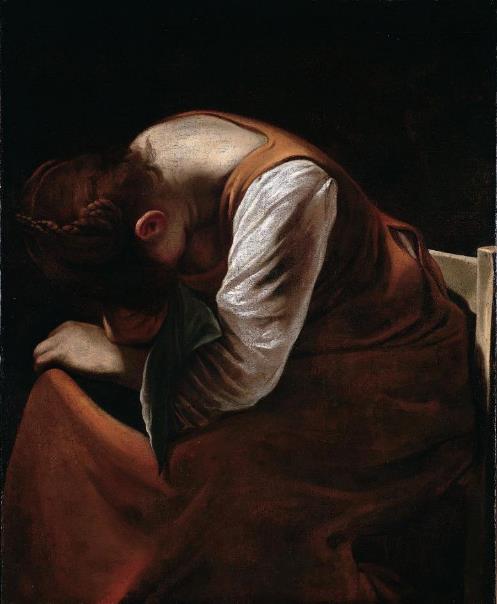 l i c h t
s c h a d u w        eigen schaduw, slagschaduw, kernschaduw, korte / lange / gebroken schaduw
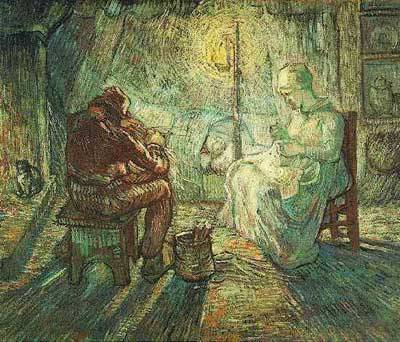 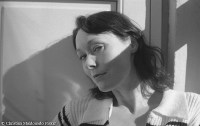 l i c h t
Beeldaspecten:
Hoe is de vorm weergegeven?
Hoe is de vorm weergegeven?
Figuratief





= een duidelijk voorstelling is aanwezig. 
Je kan goed herkennen wat er is afgebeeld. Er is moeite gedaan te voorstelling zichtbaar te maken.
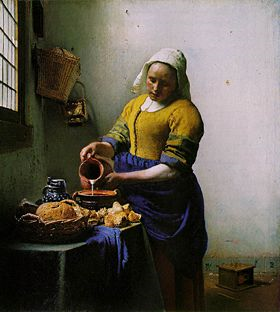 Hoe is de vorm weergegeven?
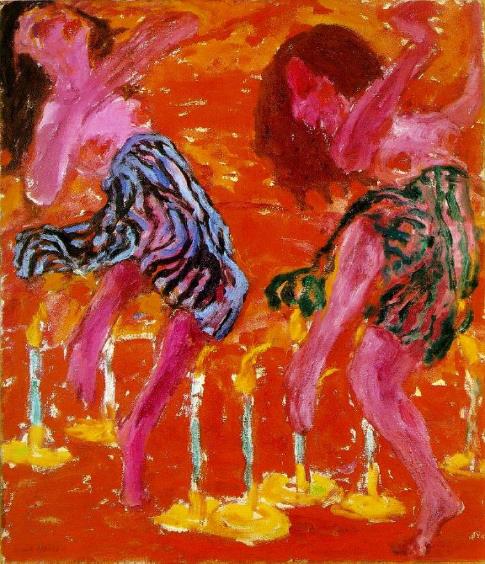 Geabstraheerd













= De vorm is aangetast / veranderd weergegeven, maar je herken nog wat e voorstelling is.
Hoe is de vorm weergegeven?
Abstract











= Je kan niet meer herkennen wat er is afgebeeld. Het is vaak aan de toeschouwer om  een persoonlijk idee te vormen.
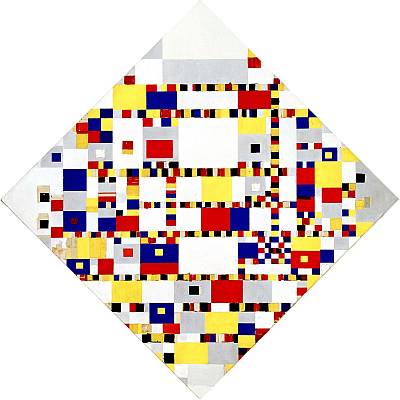 Hoe is de vorm weergegeven?
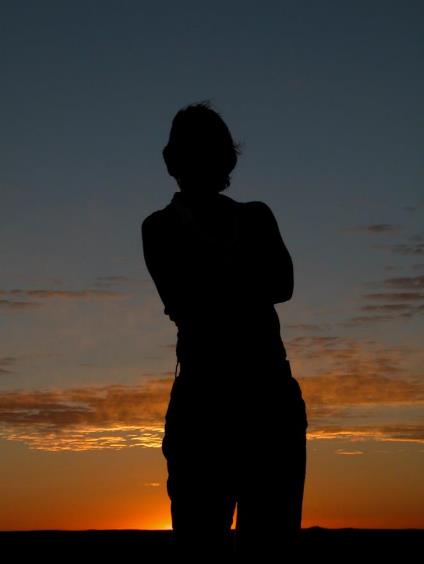 Silhouet





= De vorm is geheel opgevuld. Je ziet de contouren (omtrek) van de vorm.
Hoe is de vorm weergegeven?
Geïdealiseerd





= De vorm is helemaal ‘geperfectioneerd.’
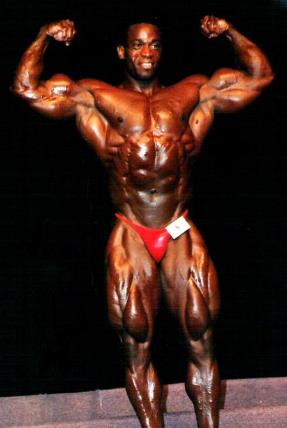 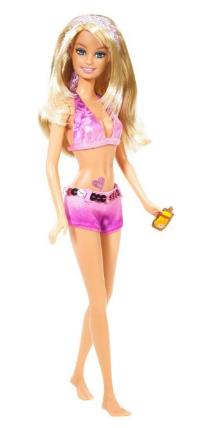 Hoe is de vorm weergegeven?
Expressief

= De vorm vol emotie en of expressie.
Zo kan er sprake zijn van een expressieve uitdrukking, houding, vorm, techniek
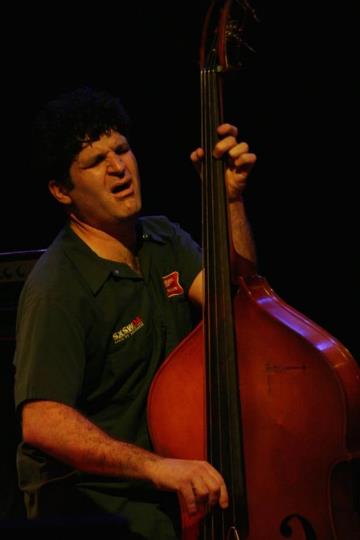 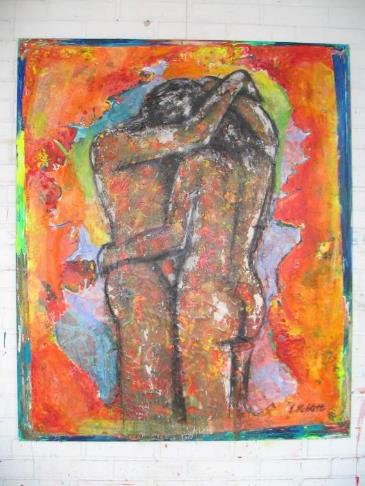 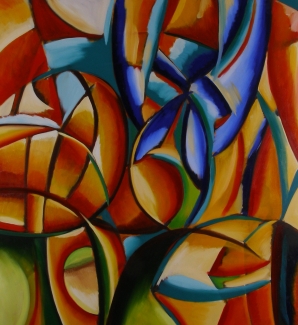 Hoe is de vorm weergegeven?
Lineair

= De vorm opgebouwd uit lijnen
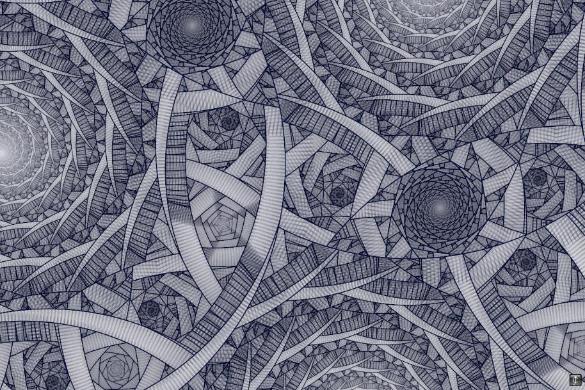 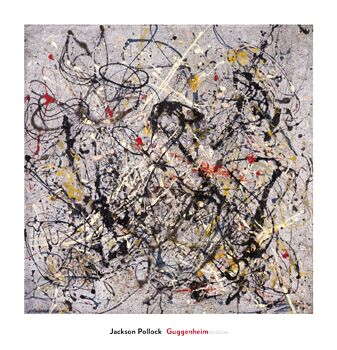 Hoe is de vorm weergegeven?
gestileerd





= De vorm vereenvoudigd weergegeven.
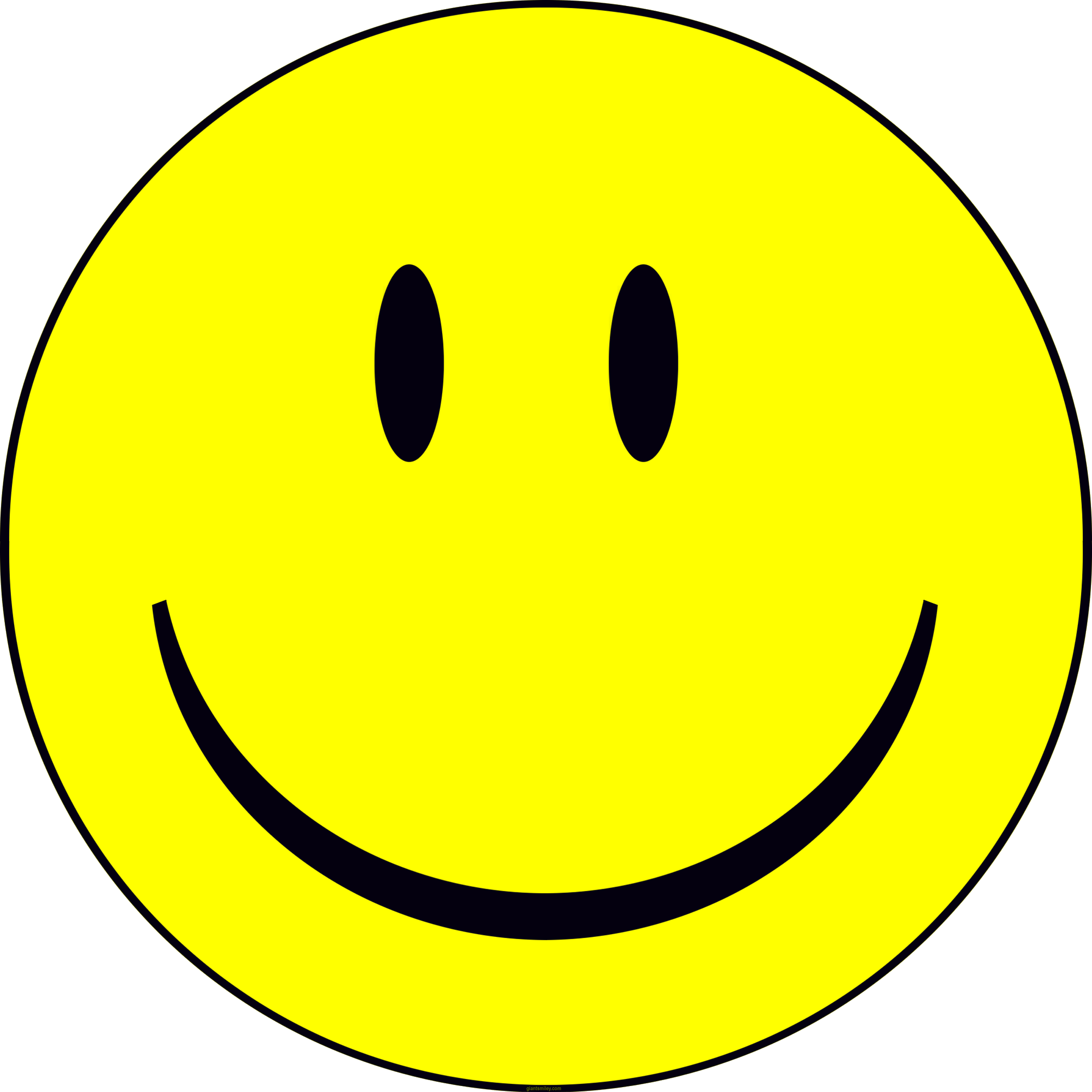 Hoe is de vorm weergegeven?
geometrisch
= De vorm is opgebouwd uit wiskundige figuren/vormen.
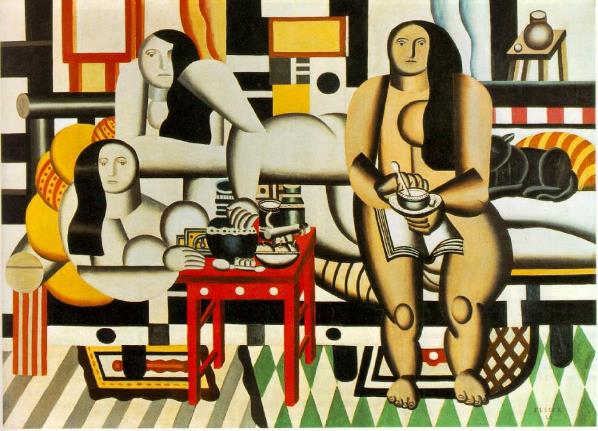 Hoe is de vorm weergegeven?
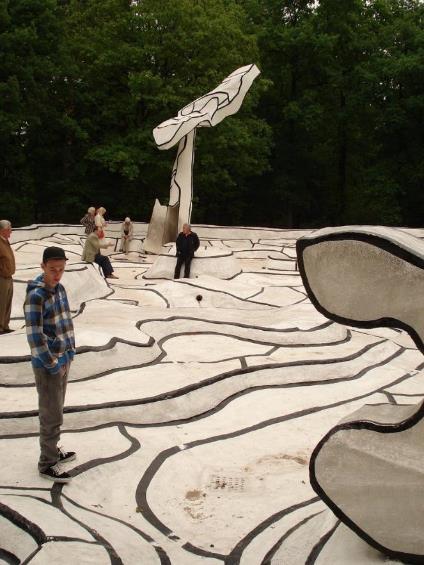 Organisch
= De vorm is opgebouwd uit vormen 
uit de natuur of afgeleide afkomstig.
Hoe is de vorm weergegeven?
Geometrisch
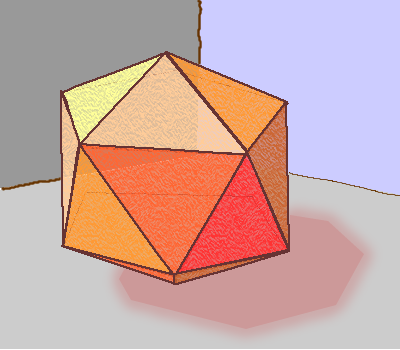 Beeldaspecten:
Vorm

Wat is de gevoelsexpressie van de vorm?
Wat is de gevoelsexpressie van de vorm?
Rustig
Agressief
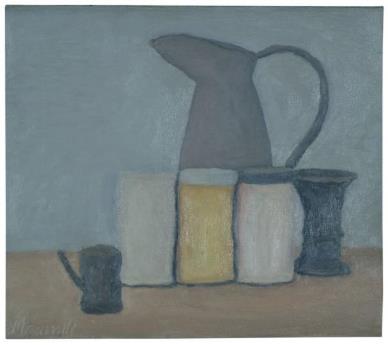 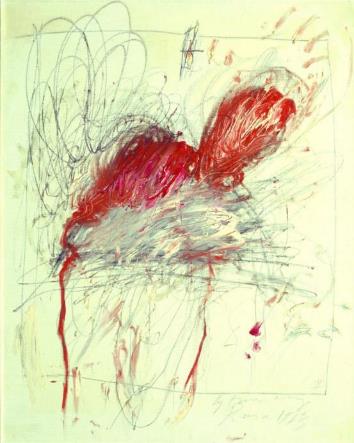 Morandi
Cy Twombly, Leda and the Swan, 196399,6 x 81,2 cmCourtesy Galerie Karsten Greve, Köln
Wat is de gevoelsexpressie van de vorm?
Statisch
Dynamisch
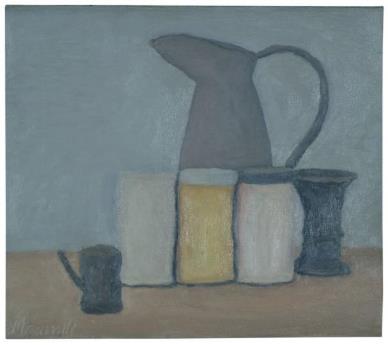 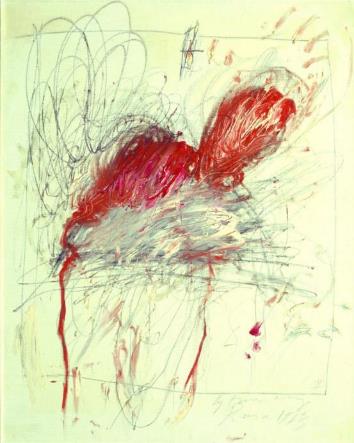 Morandi
Cy Twombly, Leda and the Swan, 196399,6 x 81,2 cmCourtesy Galerie Karsten Greve, Köln
Beeldaspecten:
Vormcontrasten
Vormcontrasten
Open
Gesloten
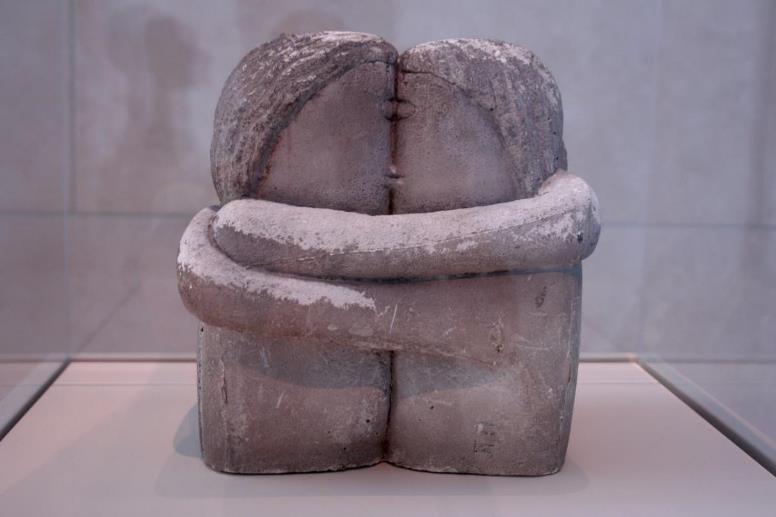 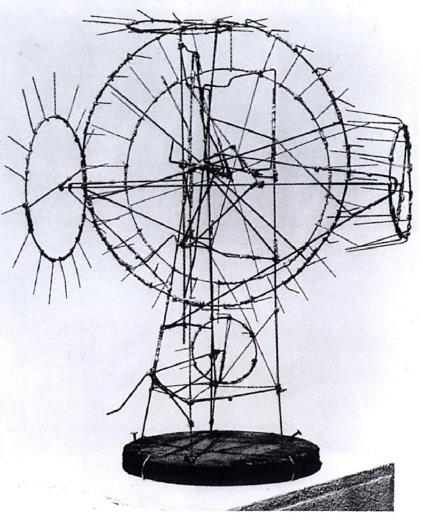 Vormcontrasten
Samengesteld
Enkelvoudig
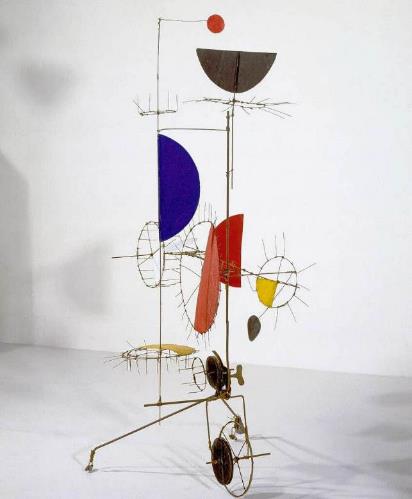 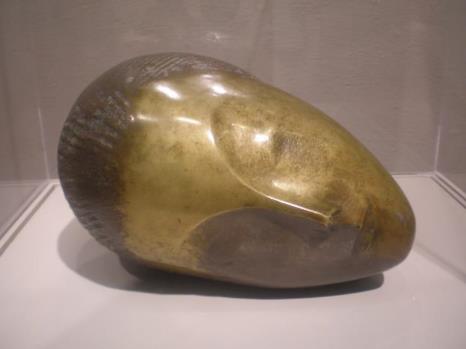 Beeldaspecten:
Ordening (Compositie)
compositieschema’s
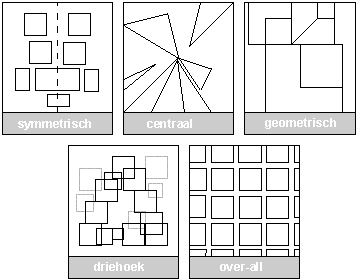 c o m p o s i t i e  /  Ordening
Driehoekcompositie
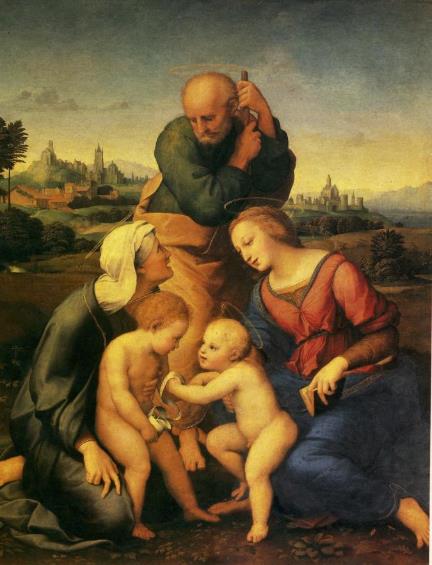 Rafaël
Centraalcompositie
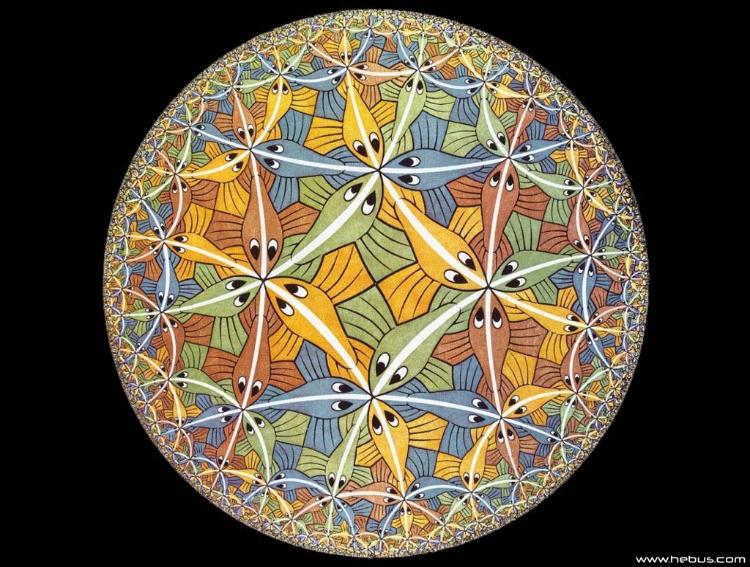 Escher
Diagonaalcompositie
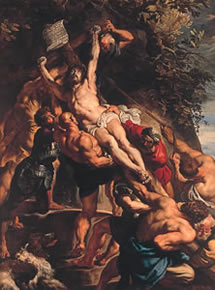 Rubens
Symmetrischecompositie
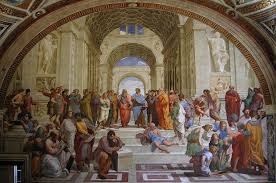 Asymmetrischecompositie
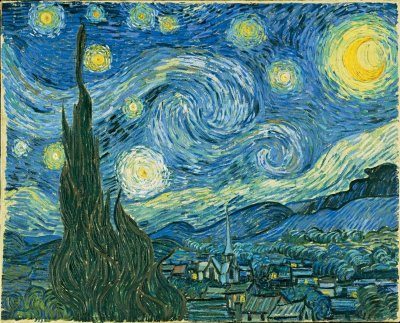 Horizontalecompositie
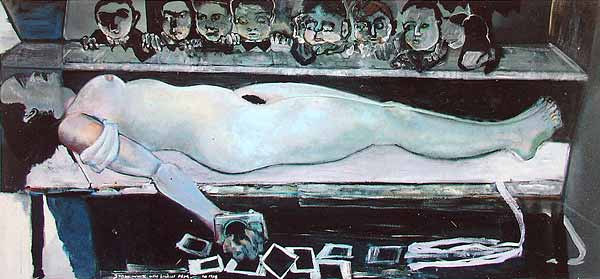 Marlene Dumas: Snowwhite
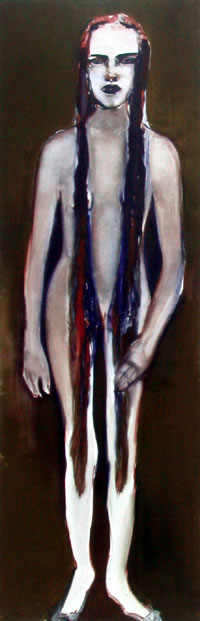 Verticalecompositie
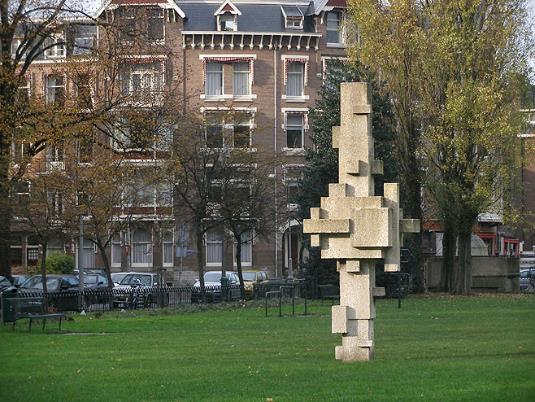 Henk Zweerus, 1960
Marlene Dumas
Overallcompositie
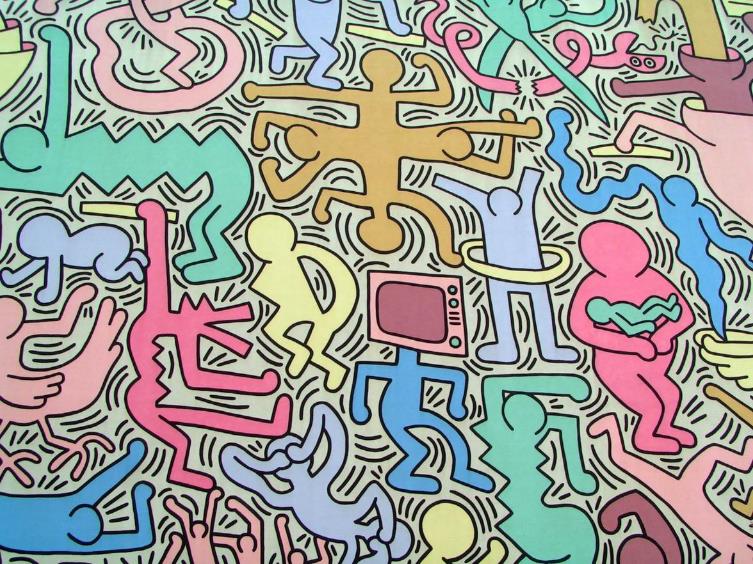 Keith Haring
Beeldaspecten:
Ruimte (diepte)
Ruimte: 3-dimensionaal
Ruimte innemend, je kan er omheen lopen.
Ruimte: 2-dimensionaal
Een plat doek of fotografisch materiaal.
r u i m t e u i t b e e l d i n g
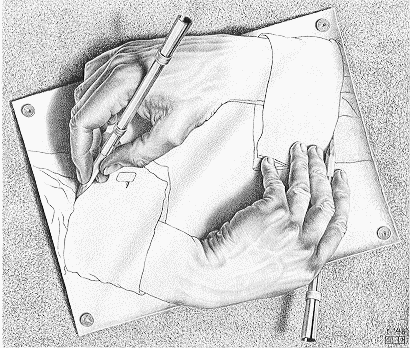 Overlapping
Plasticiteit
Beeldafsnijding
Verkorting
r u i m t e
Gezichtsbedrog

Perpectief

Groot-Kleinwerking

Standpunt
tweedimensionaal

iets kan vooraan groot afgebeeld zijn, op de achtergrond klein
overlapping
afsnijding
verkorting 
voorgrond / middenplan / achtergrond  

ooghoogte / horizon 
standpunt toeschouwer 
kikvorsperspectief / vogelvluchtperspectief / ‘normaal’

atmosferisch perspectief (hoe verder weg hoe vager afgebeeld) 
kleurperspectief (hoe verder weg hoe blauwer; want warme kleuren komen naar voren, koele kleuren wijken terug)
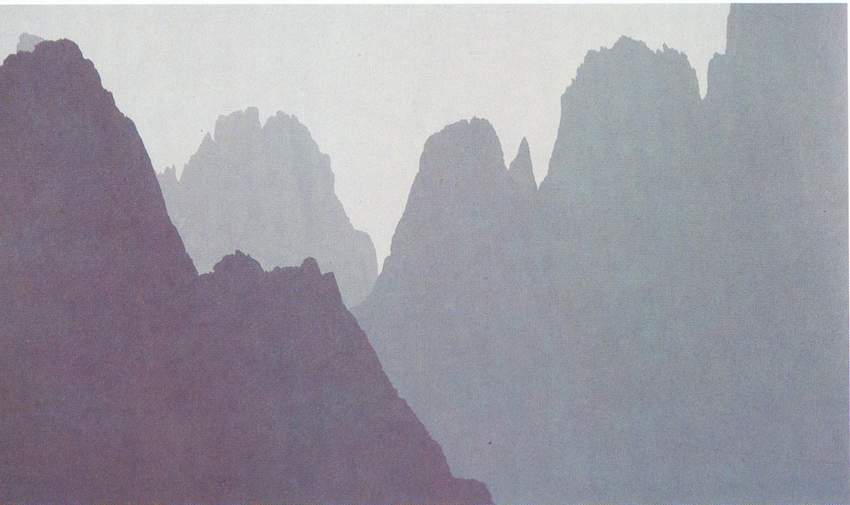 r u i m t e
groot – klein
overlapping
beeldafsnijding
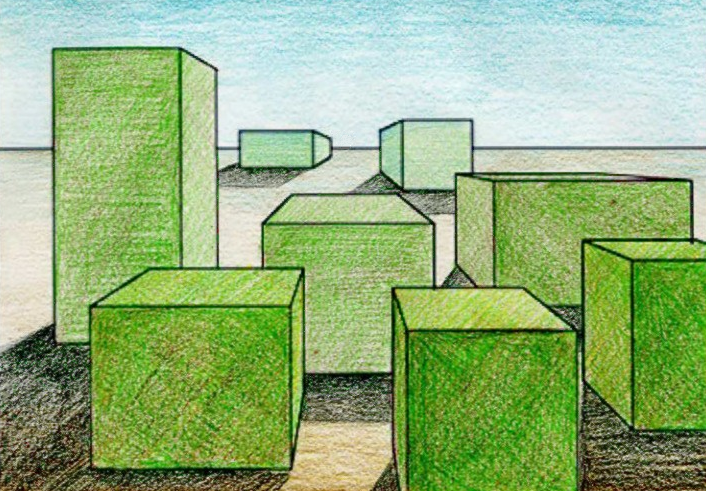 r u i m t e
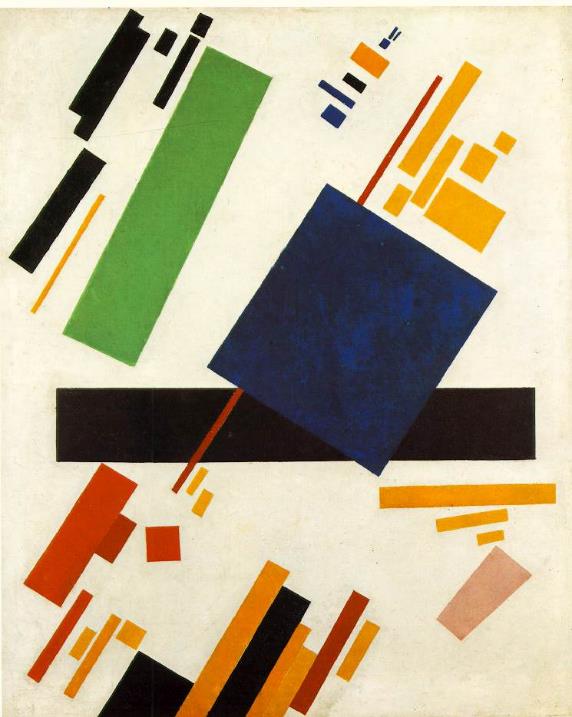 overlapping
ruimtelijkheid in diagonaal-compositie van Malevitsj 1916

de kleur werkt ook mee: de rode vlakken ‘duwen’ zich naar voren
r u i m t e
beeldafsnijding
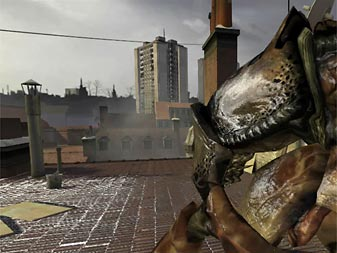 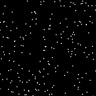 r u i m t e
verkorting
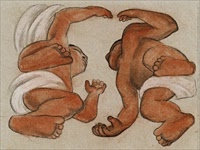 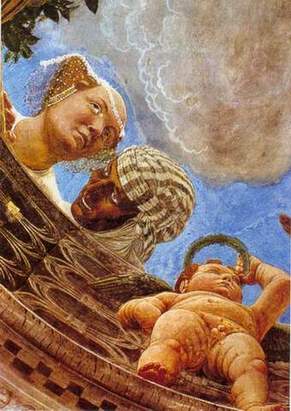 r u i m t e
planperspectief (voorgrond – midden – achtergrond)
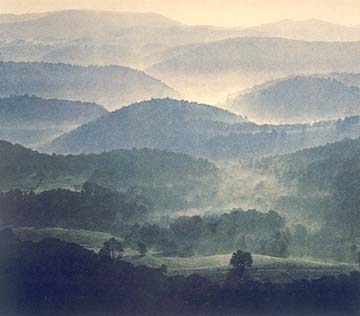 r u i m t e
ooghoogte (horizon)
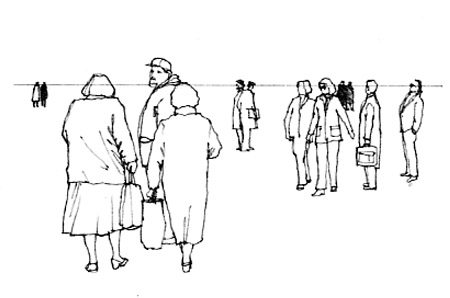 r u i m t e
standpunt
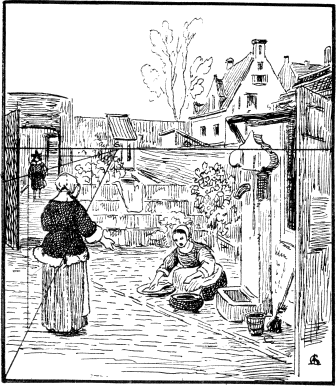 r u i m t e
kikvorsperspectief
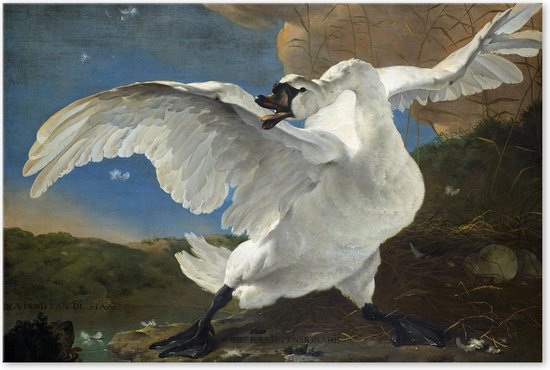 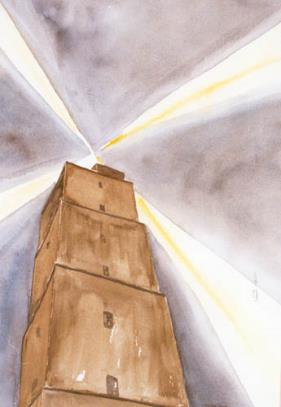 r u i m t e
De bedreigde zwaan | Jan Asselijn
vogelvluchtperspectief
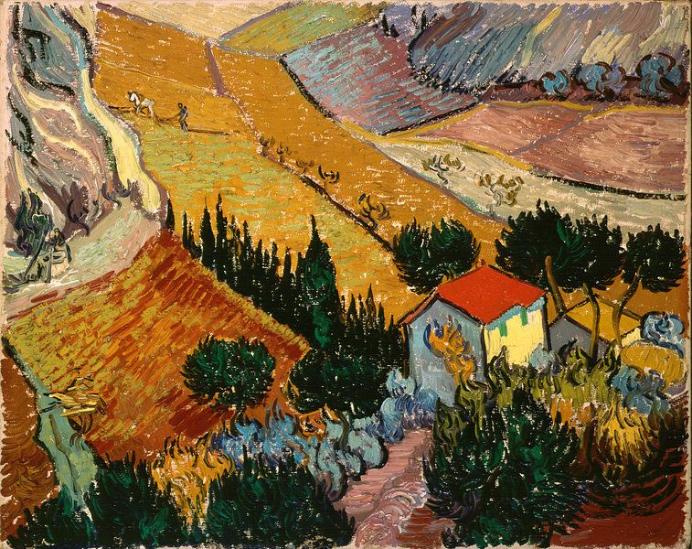 r u i m t e
Landschap met huis en ploeger, Vincent van Gogh
‘normaal’ standpunt
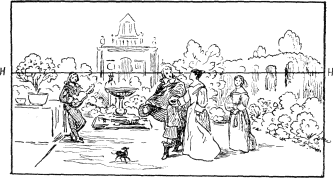 r u i m t e
hoog standpunt
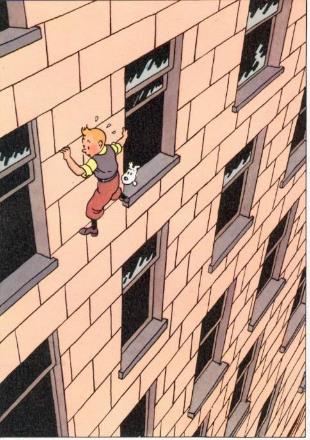 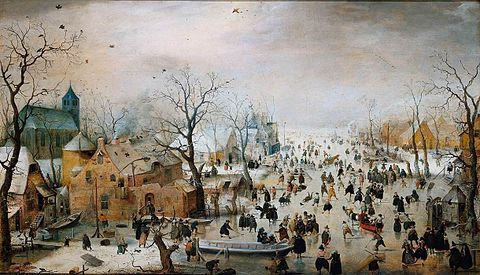 r u i m t e
Winterlandschap met ijsvermaak is een schilderij van de Nederlandse kunstschilder Hendrick Avercamp uit 1608
atmosferisch perspectief
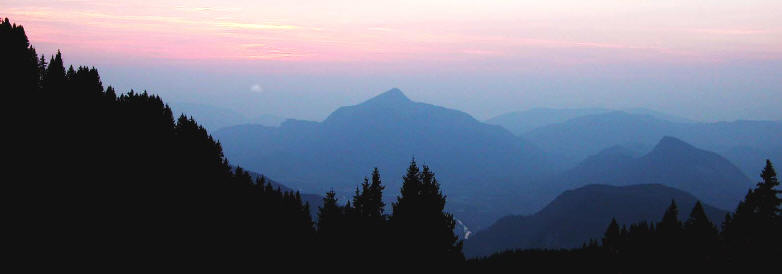 r u i m t e
kleurperspectief (warme kleuren komen naar voren, koele kleuren wijken)
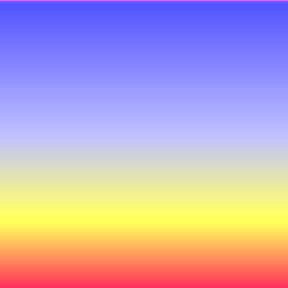 r u i m t e
lijnperspectief
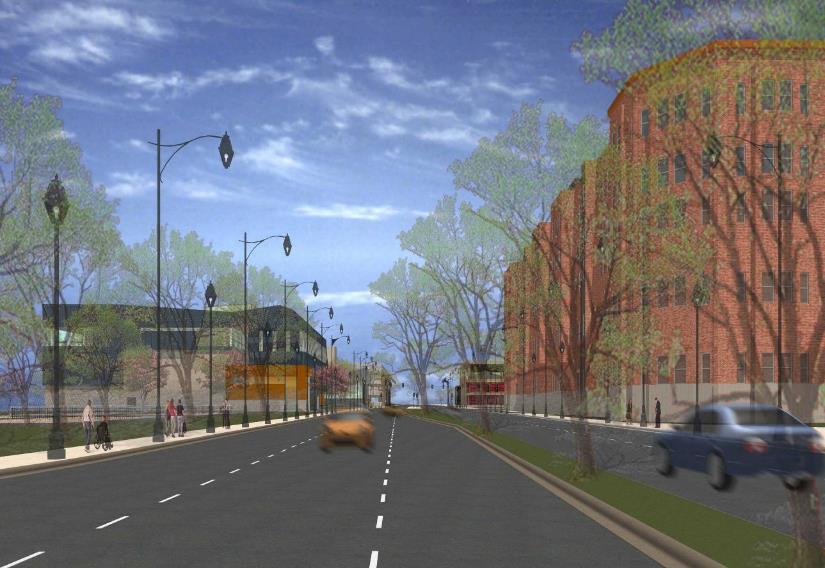 r u i m t e
centraal perspectief (met één vluchtpunt op de horizon)
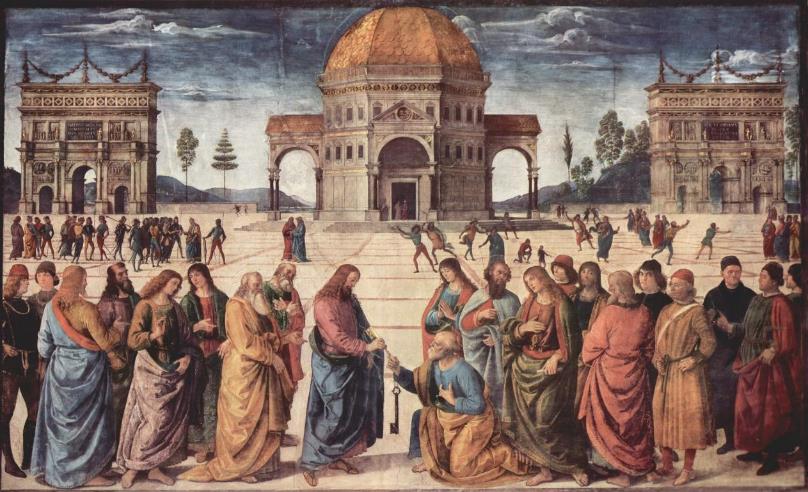 r u i m t e
lijnperspectief (met twee vluchtpunten op de horizon)
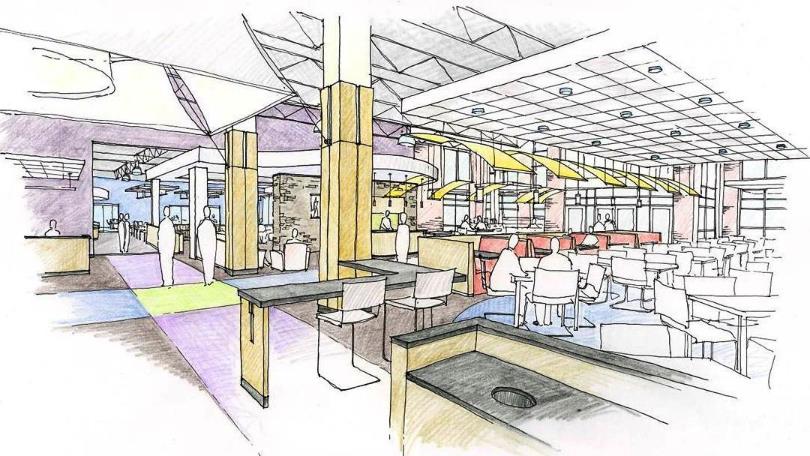 r u i m t e
repoussoir (groot voorwerp op de voorgrond versterkt het diepte-effect)
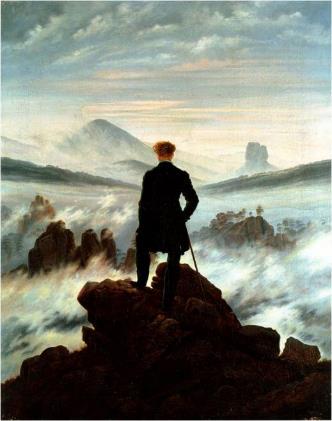 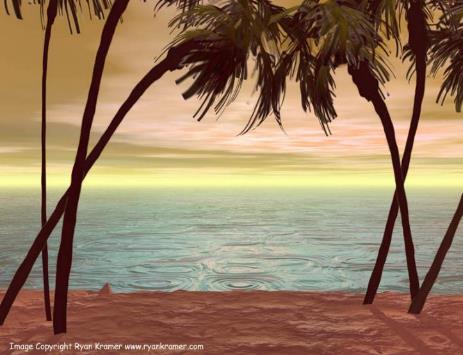 r u i m t e
Een repoussoir is een schildertechniek waarbij met opzet een voorwerp in de voorgrond van een schilderij wordt geplaatst, om de illusie van diepte te vergroten. Een repoussoir is ten opzichte van de rest van het schilderij donker van kleur, en bedekt een gedeelte van de voorstelling.
Gezichtsbedrog - illusionisme
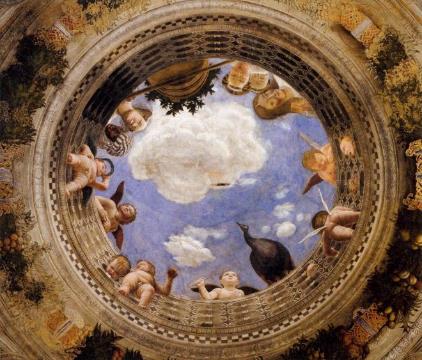 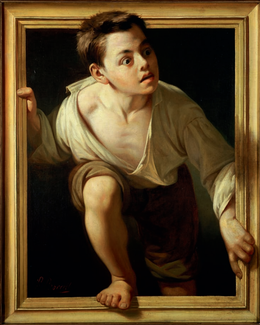 r u i m t e
Ontsnappen aan kritiek, door Pere Borrell del Caso, 1874
Andrea Mantegna, di sotto in sù plafondfresco in de Camera degli Sposi van het hertogelijk paleis, Mantua
Trompe-l'oeil is een techniek in de beeldende kunst waarbij opzettelijk een optische illusie wordt gecreëerd. Trompe-l'oeils zijn vooral bekend in de schilderkunst als schildertechniek die bedrieglijk realistisch aandoet. Het woord trompe-l'oeil is Frans en betekent letterlijk "bedrieg het oog", ofwel gezichtsbedrog.
Beeldaspecten:
Structuur
Structuur is de manier waarop iets in elkaar zit. Patronen /samenstelling.
Beeldaspecten:
Textuur
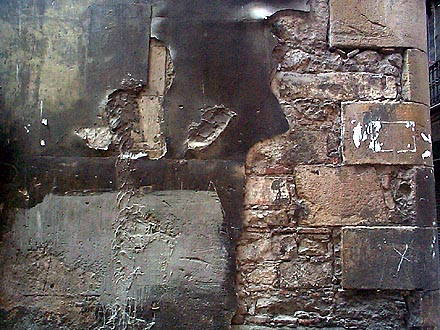 textuur: textuur: de zichtbare en voelbare aard van een oppervlakte (huid) van bv een weefsel, schilderij, beeld, enz. Antoni Tapies: muur in Barcelona.
textuur
het voelbare oppervlak
textuur
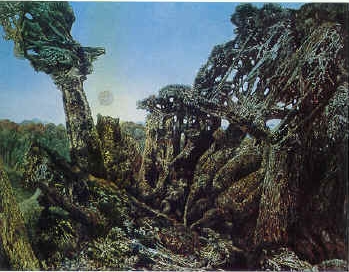 Beeldaspecten:
Materiaal
Materiaal: Ondergrond papier
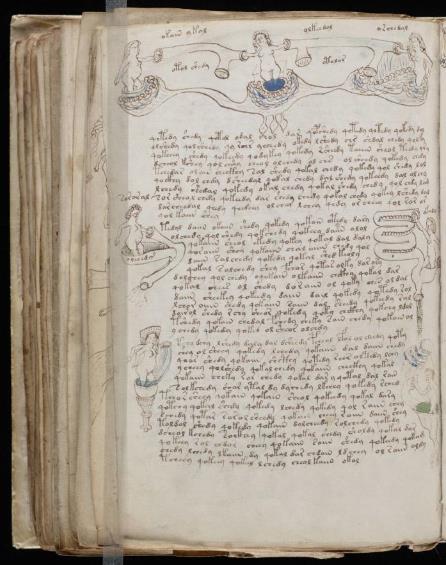 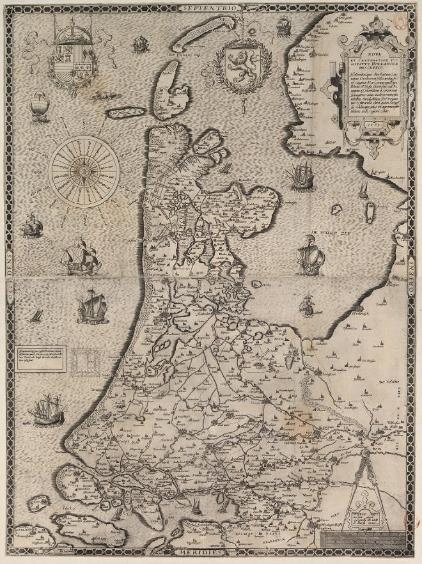 Materiaal: Ondergrond paneel
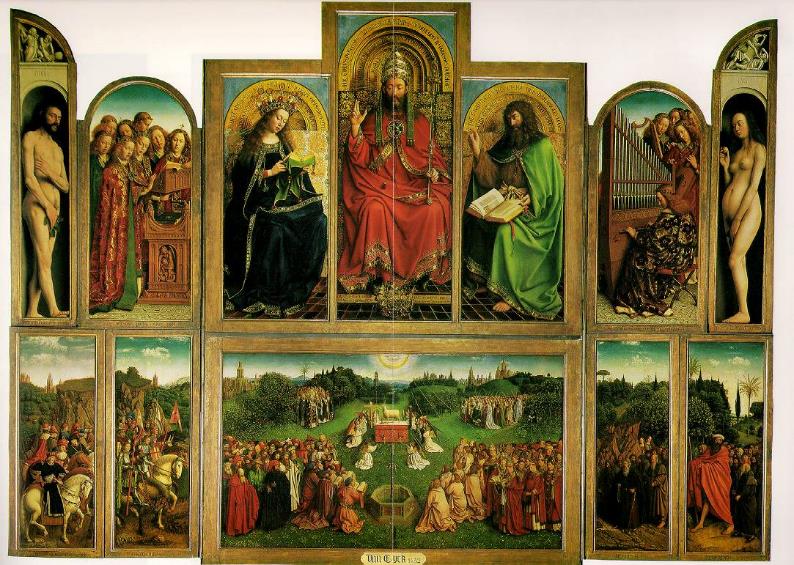 Materiaal: Ondergrond doek
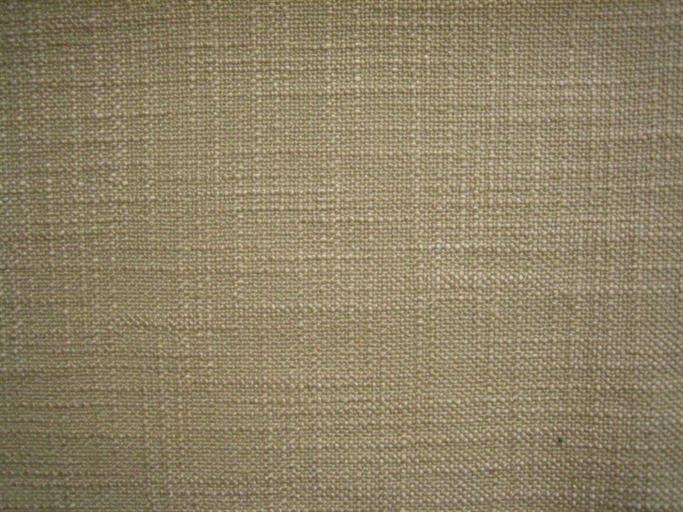 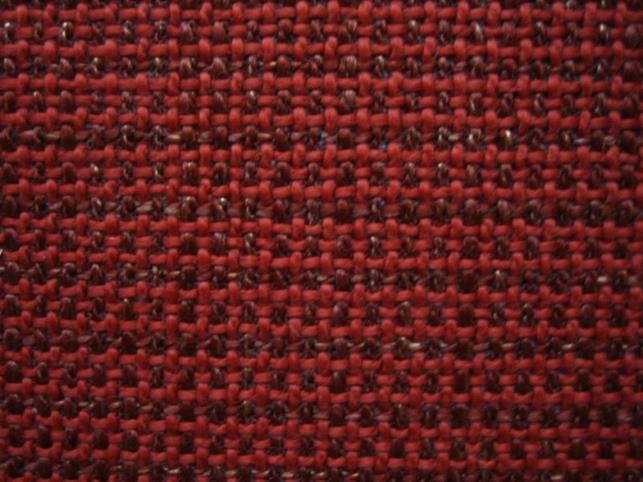 Materiaal: gips
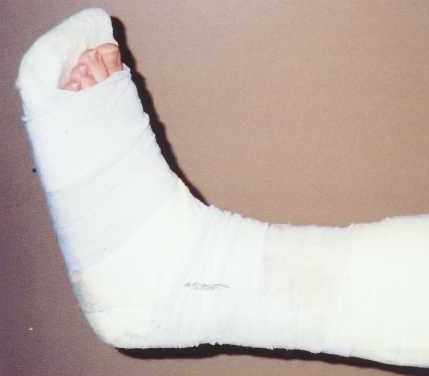 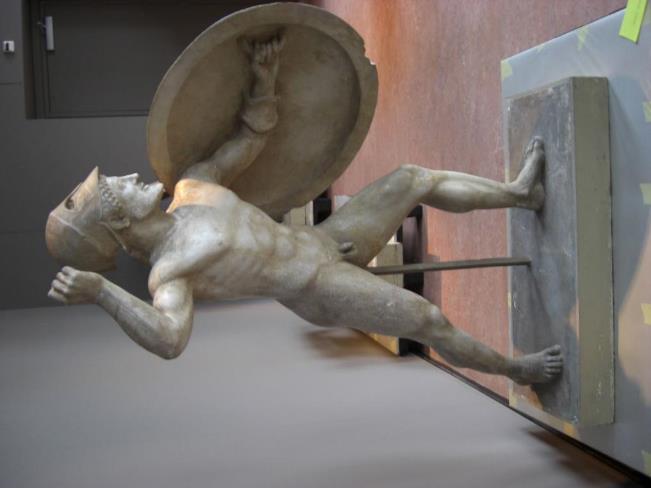 Eigenschappen:
-Waterabsorberend
-Licht na droging
-Kwetsbaar, afwerking nodig
-Makkelijk te bewerken
-Gieten
Materiaal: steen
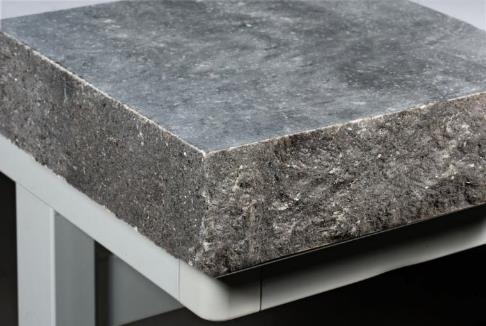 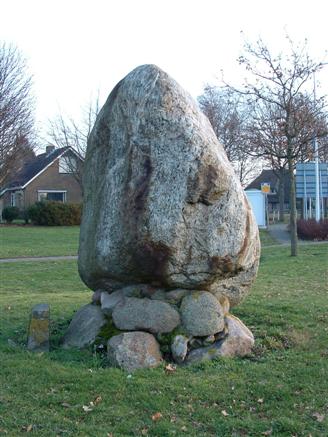 Belgisch hardsteen
Eigenschappen:
-Hard: vele soorten steen
-Zwaar
-Moeilijk te bewerken
-Hakken
Materiaal: steen/marmer
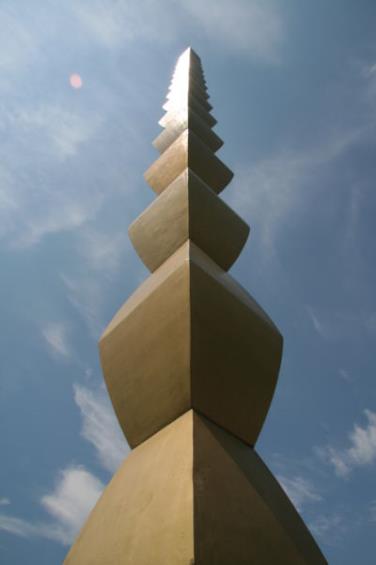 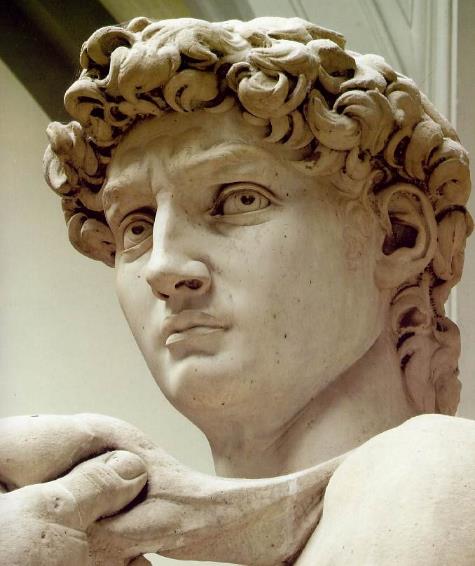 Brancusi
Marmer
Michelangelo
Materiaal: marmer
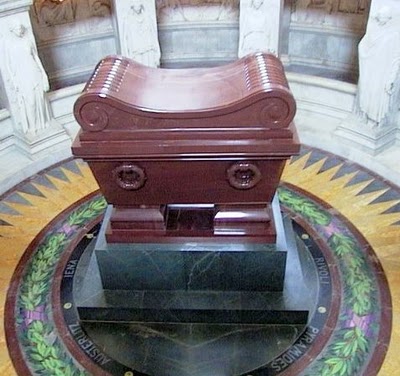 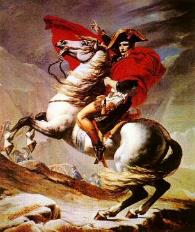 Het graf van Napoleon werd gemaakt in de steen soort porfier.
De hardste steensoort.
Rood van kleur. Zeldzaam.
Materiaal: glas
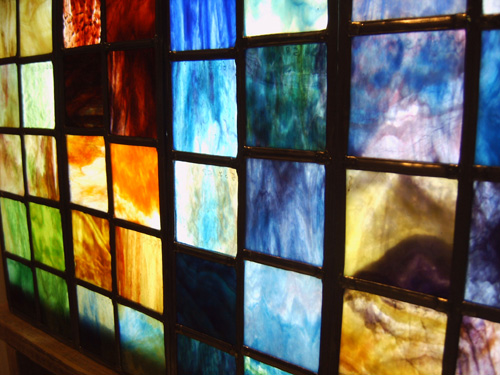 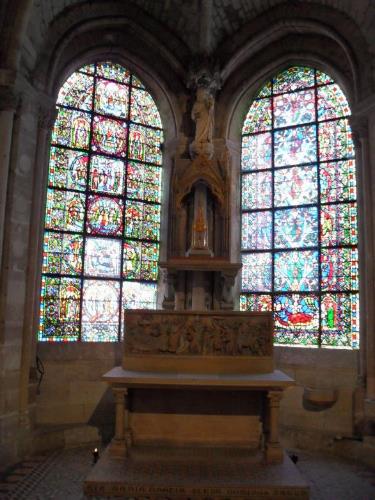 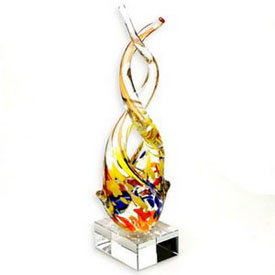 Eigenschappen:
-Zwaar
-Moeilijk te bewerken
-Glas in lood, snijden, beschilderen, branden, blazen in vloeibare vorm tot vaste vorm
Beeldaspecten:
Formaat
Wat zegt het formaat over het kunstwerk?
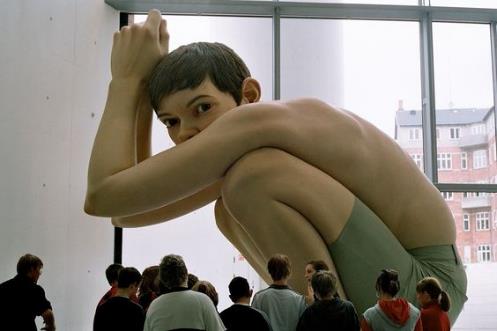 Vervreemdend formaat
Dus de vormgeving
Hoe is het gemaakt?
(Oefenen maar!)
Streetart 1: Hoogtevrees
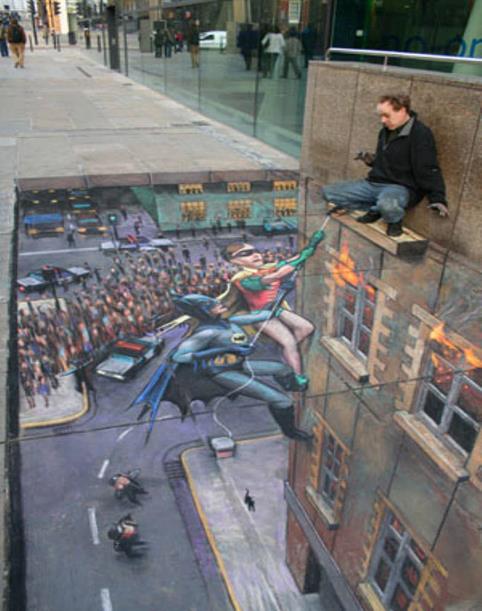 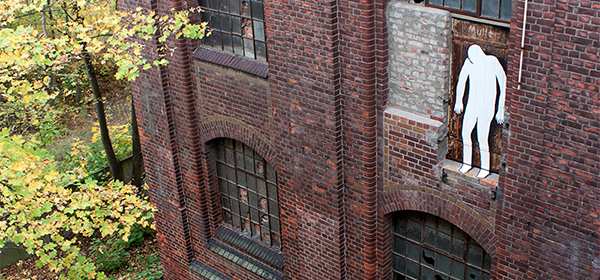 Vormgeving: Welk beeldaspect is bij beide kunstenaars belangrijk? Hoe is dat gedaan?
[Speaker Notes: Antw: Het beeldaspect RUIMTE, want hij werkt met perspectief.]
Streetart 2: Ergens gat in zien
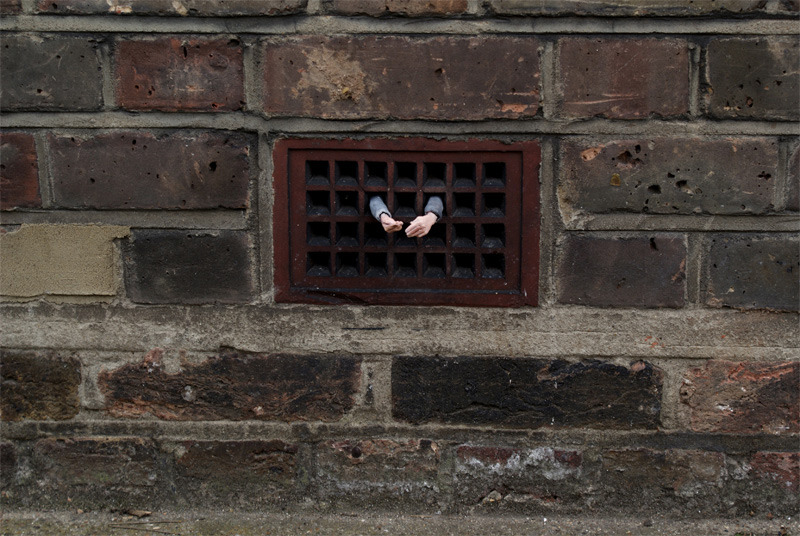 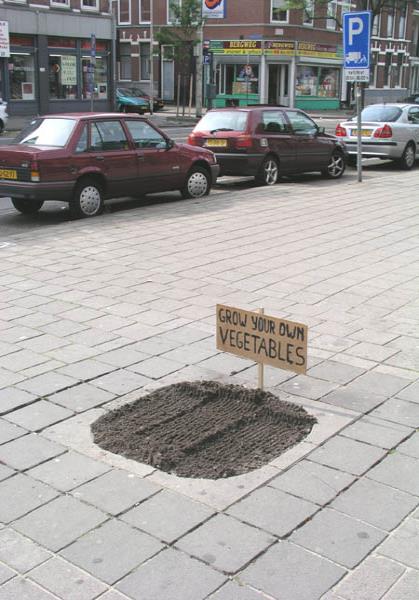 Vormgeving: Welk beeldaspect is bij beide kunstenaars belangrijk? Hoe is dat gedaan?
[Speaker Notes: Antw. Het beeldaspect TEXTUUR en/of STRUCTUUR: hij kijkt goed naar de opbouw, de ordening van een voorwerp en maakt daar in dit geval iets anders van. Hij brengt ons in verwarring door te spelen met het beeldaspect TEXTUUR en STRUCTUUR.]
Streetart 3: Blokkendoos
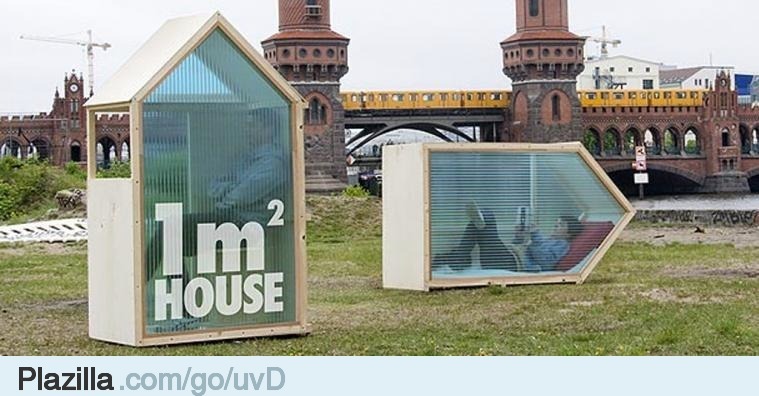 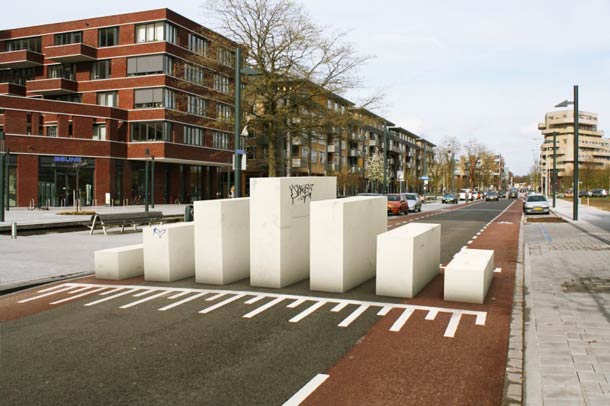 Vormgeving: Welk beeldaspect is bij beide kunstenaar belangrijk? Hoe is dat gedaan?
[Speaker Notes: Antw. Iets wat normaal gesproken plat is (een pijl en een zebrapad), geeft hij volume. Een massa. Dus hij werkt vooral met het beeldaspect: VORM]
Streetart 4: Grauwe stad
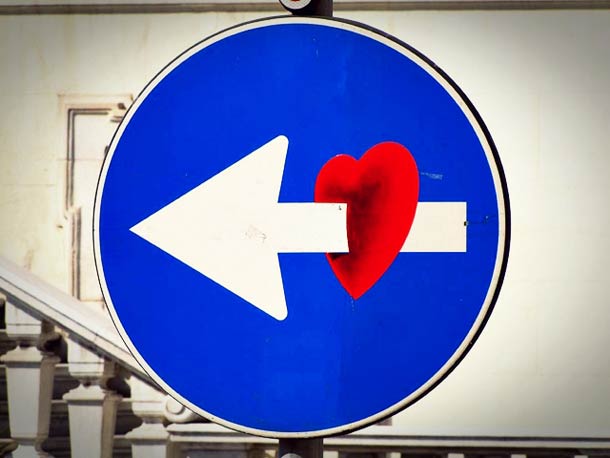 Vormgeving: Welk beeldaspect is bij deze kunstenaar belangrijk? Hoe is dat gedaan?
[Speaker Notes: Deze kunstenaar werkt met perspectief, (dus het beeldaspect RUIMTE) maar hij werkt ook met koude en warme kleuren, dus het beeldaspect KLEUR is ook goed.]
Streetart 5: Ieder zijn vak
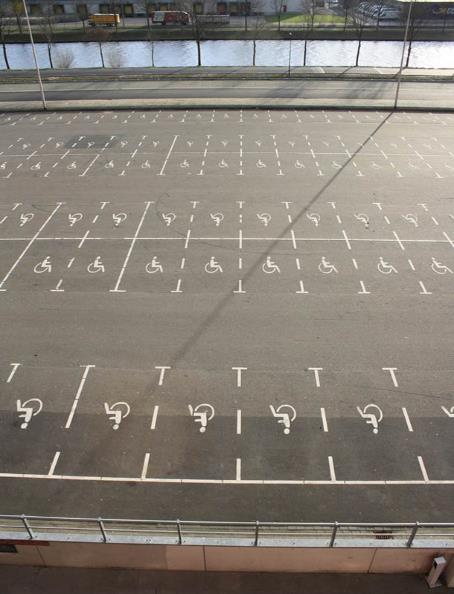 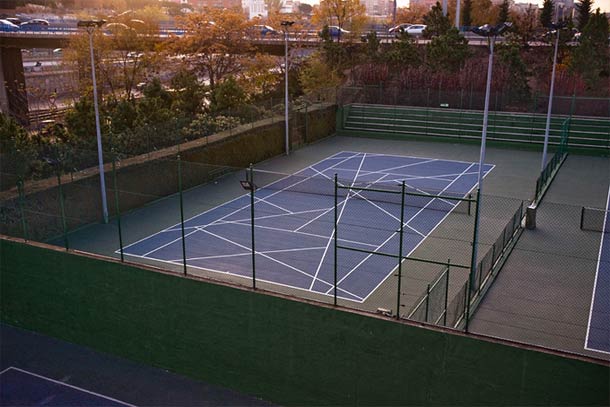 Vormgeving: Welk beeldaspect is bij beide kunstenaars belangrijk? Hoe is dat gedaan?
[Speaker Notes: Deze kunstenaar brengt ons in verwarring door de lijnen die hij op de grond aanbrengt. Dus het beeldaspect LIJN is belangrijk.]
Streetart 6: Verticaal
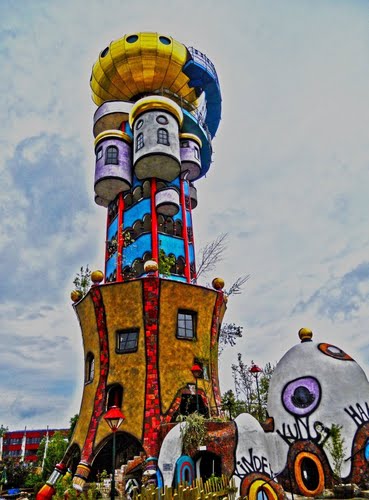 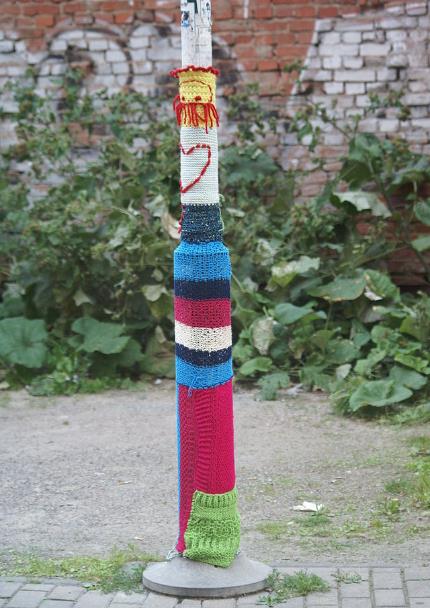 Vormgeving: Welk beeldaspect is bij beide kunstenaars belangrijk? Hoe is dat gedaan?
[Speaker Notes: Het beeldaspect KLEUR. Door veel opvallende kleuren te gebruiken valt het voorwerp en het gebouw goed op.]
Streetart 7: Opvulling
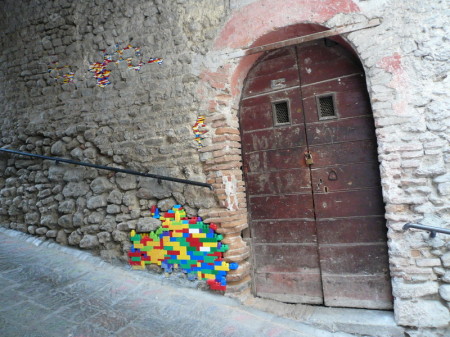 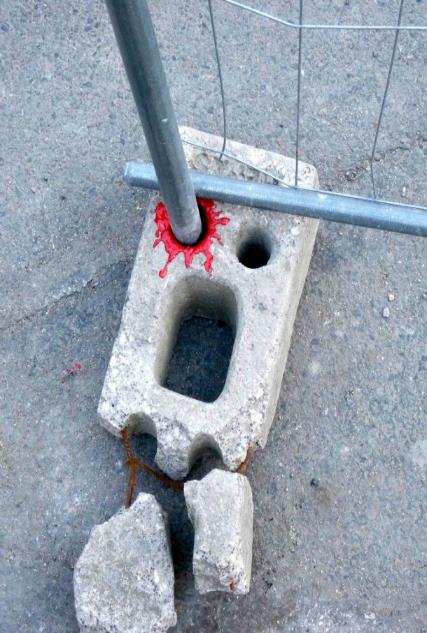 Vormgeving: Welk beeldaspect is bij beide kunstenaars belangrijk? Hoe is dat gedaan?
[Speaker Notes: Beide kunstenaars vullen iets op. Ze zijn dus bezig met het beeldaspect VORM.]
Streetart 8: Schots en scheef
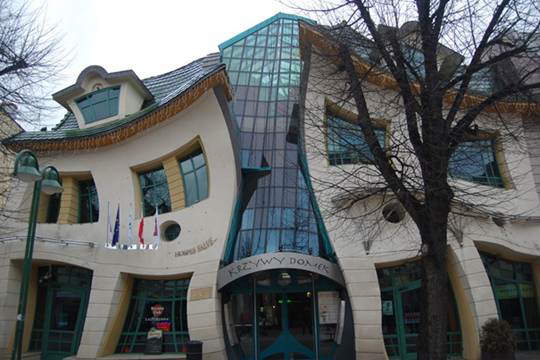 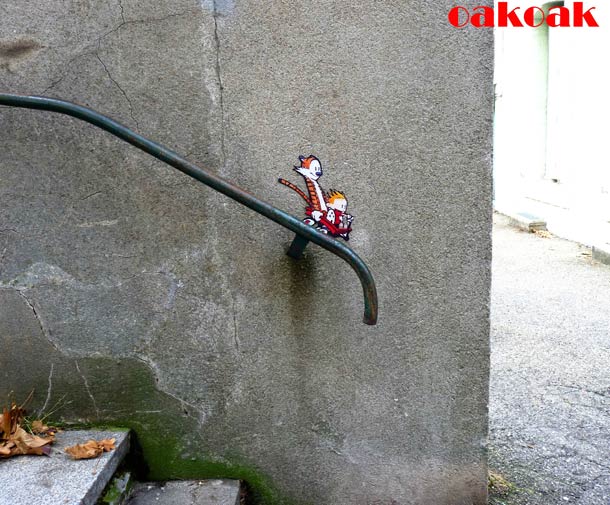 Vormgeving: Welk beeldaspect is bij beide kunstenaars belangrijk? Hoe is dat gedaan?
[Speaker Notes: Beide kunstenaars hebben beweging in hun werk. Het gebouw lijkt door de gebogen lijnen en vormen te bewegen en het getekende figuurtje lijkt ook te bewegen door de vorm. Het beeldaspect VORM is belangrijk.]
Streetart 9: Alles op zijn plaats
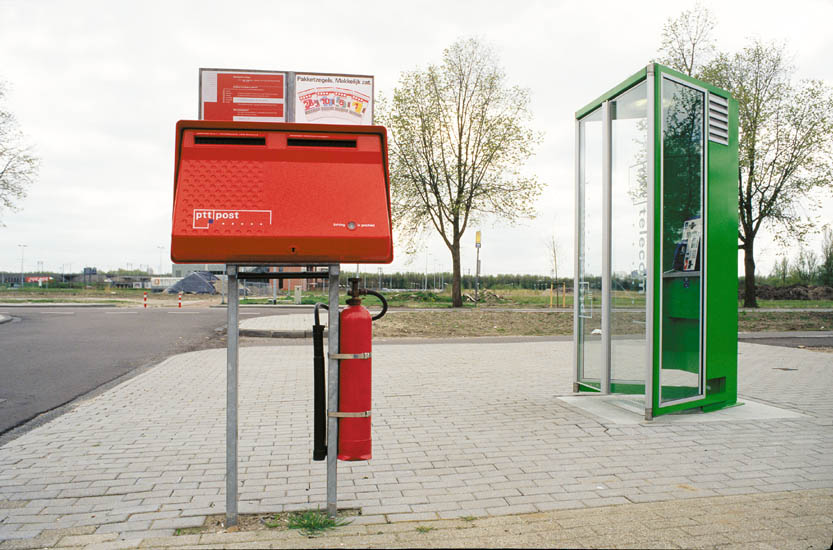 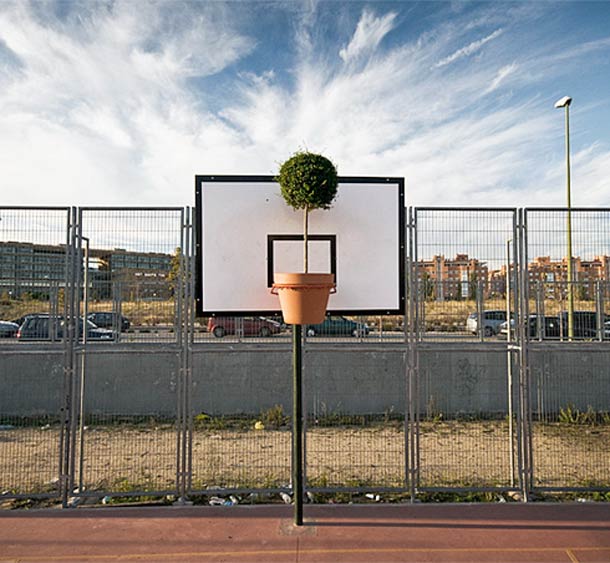 Vormgeving: Welk beeldaspect is bij beide kunstenaars belangrijk? Hoe is dat gedaan?
[Speaker Notes: De kleur valt duidelijk op. Links zie je complementaire KLEUREN (de kleuren rood en groen staan tegenover elkaar in de kleurencirkel) en rechts zie je dat de bloempot dezelfde KLEUR heeft als een basketbal.]
Streetart 10: In the spotlight
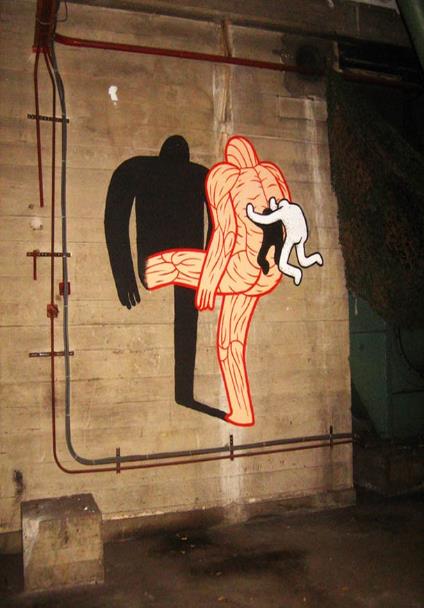 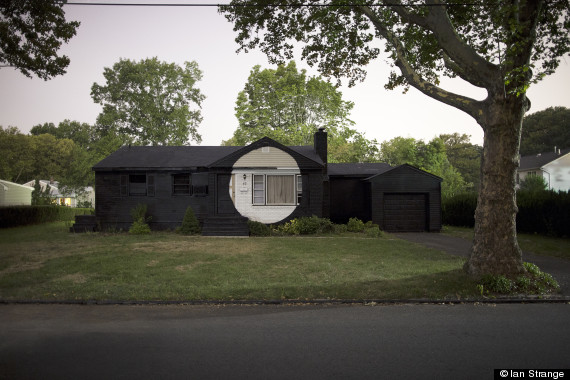 Vormgeving: Welk beeldaspect is bij beide kunstenaars belangrijk? Hoe is dat gedaan?
[Speaker Notes: Je ziet links een slagschaduw en rechts een donkere vlek met een wit rondje, waardoor het een opening of doorkijkje lijkt. Schaduw is een gevolg van lichtval dus het beeldaspect LICHT is het belangrijkste.]
Streetart 11: Onder grond?
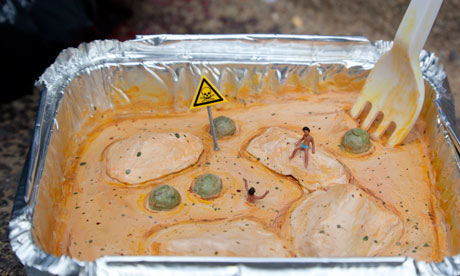 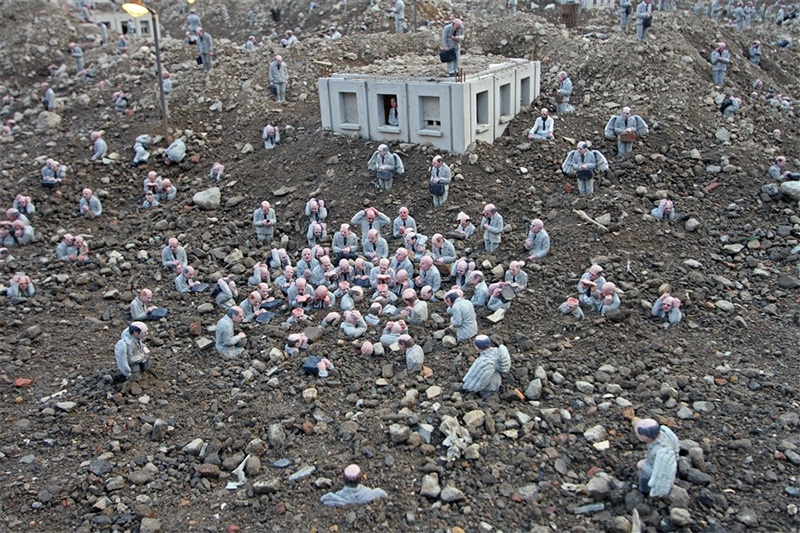 Vormgeving: Welk beeldaspect is bij beide kunstenaars belangrijk? Hoe is dat gedaan?
[Speaker Notes: Beide werken spelen met groot-klein werking. Groot klein werking hoort bij het beeldaspect RUIMTE. (naast overlapping, perspectief, etc.)]
Streetart 12: Elk pondje …
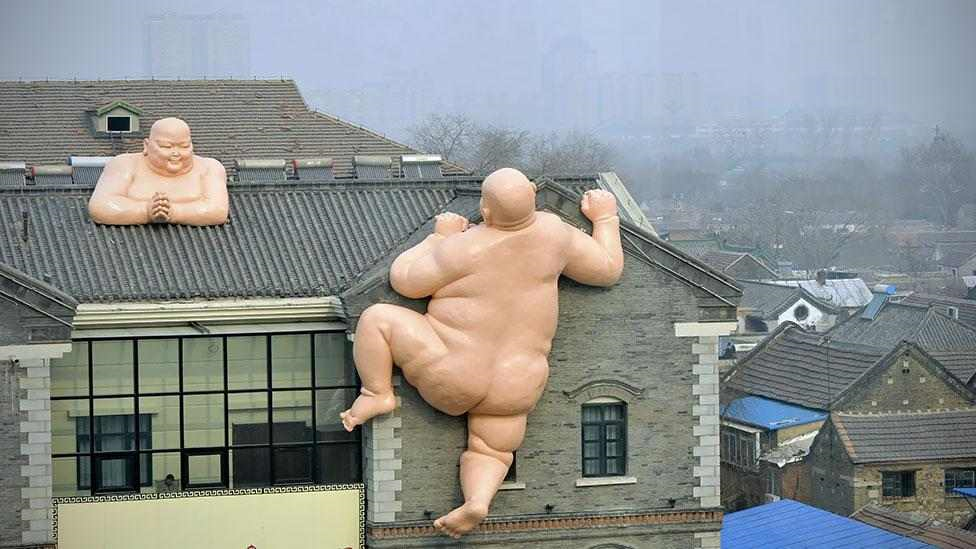 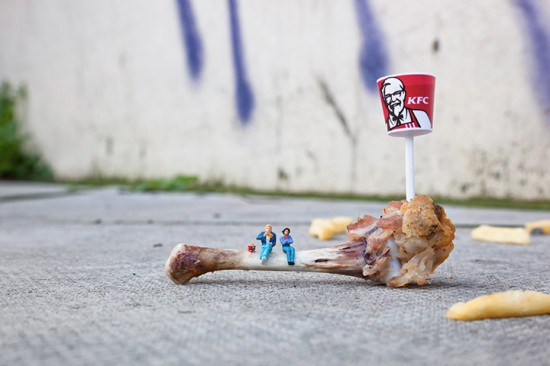 Vormgeving: Welk beeldaspect is bij beide kunstenaars belangrijk? Hoe is dat gedaan?
[Speaker Notes: Ook hier zie je dat groot klein werking een rol speelt. En dat hoort bij het beeldaspect RUIMTE.]